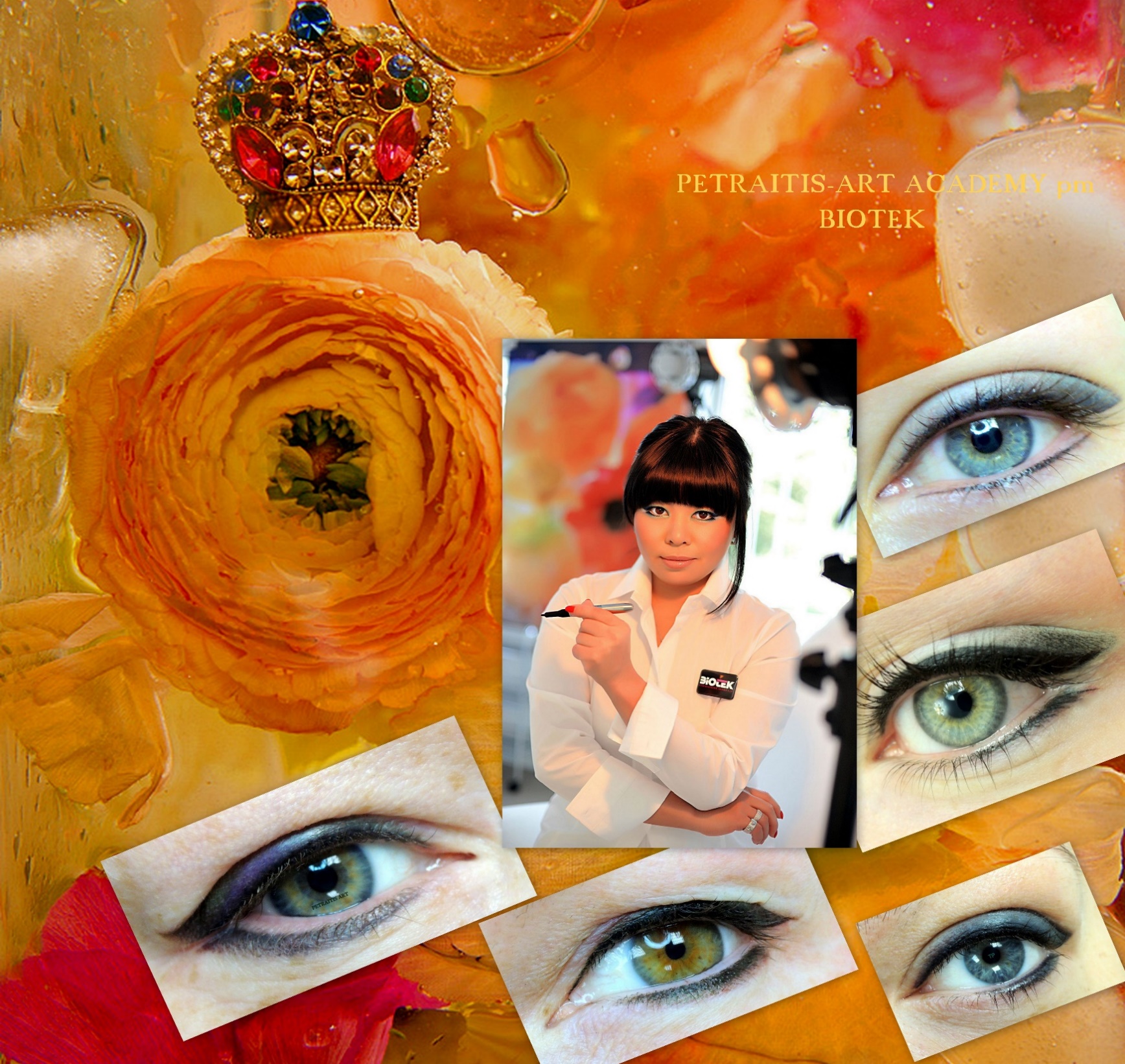 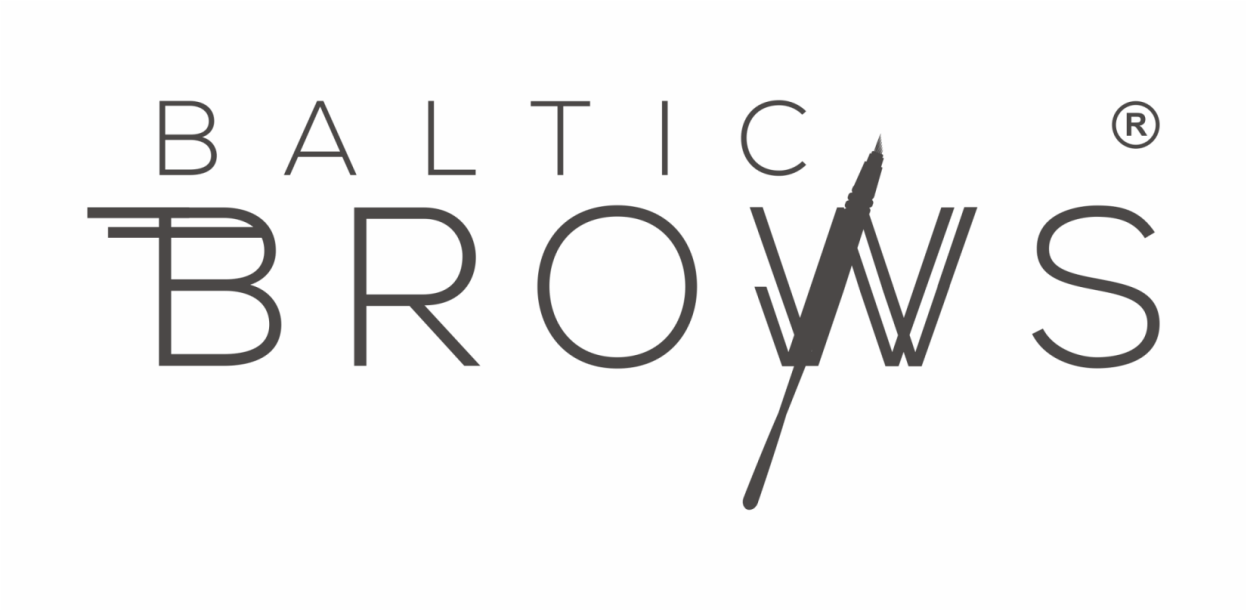 Baltic Brows PMU & microblading conference in Punta Cana, Dominican Republic, 2017
Butterfly
Smoky eyes
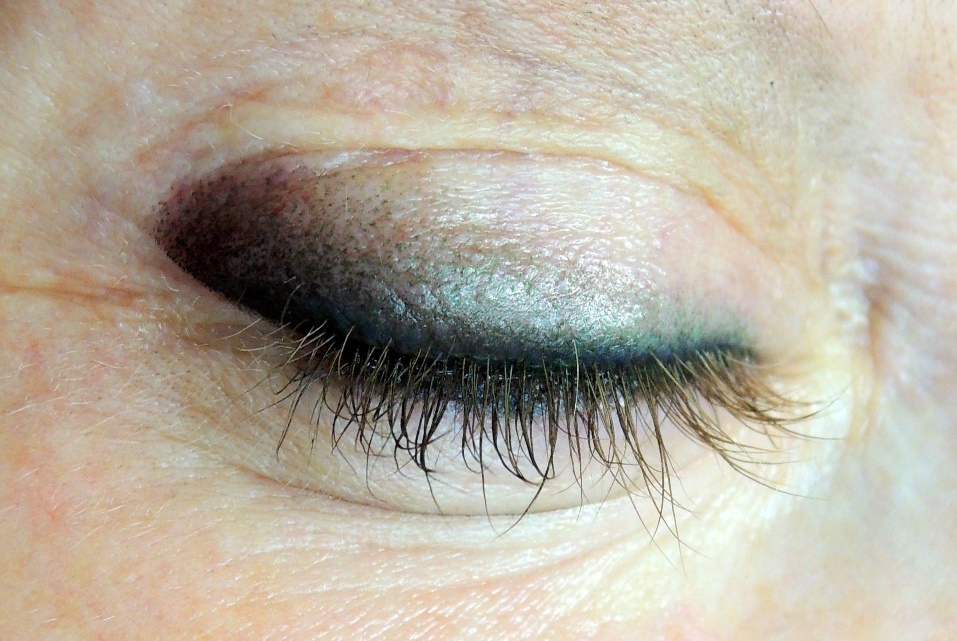 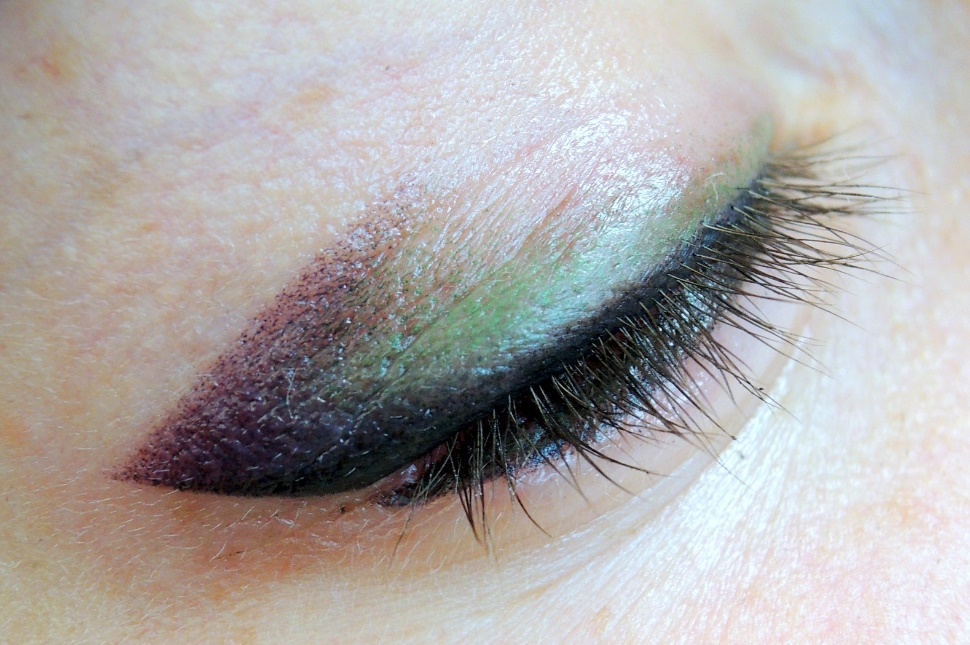 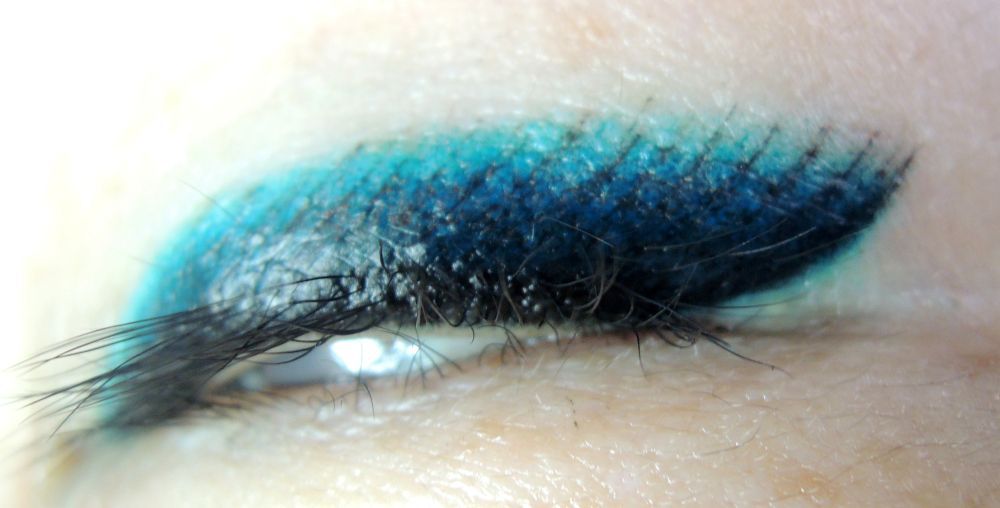 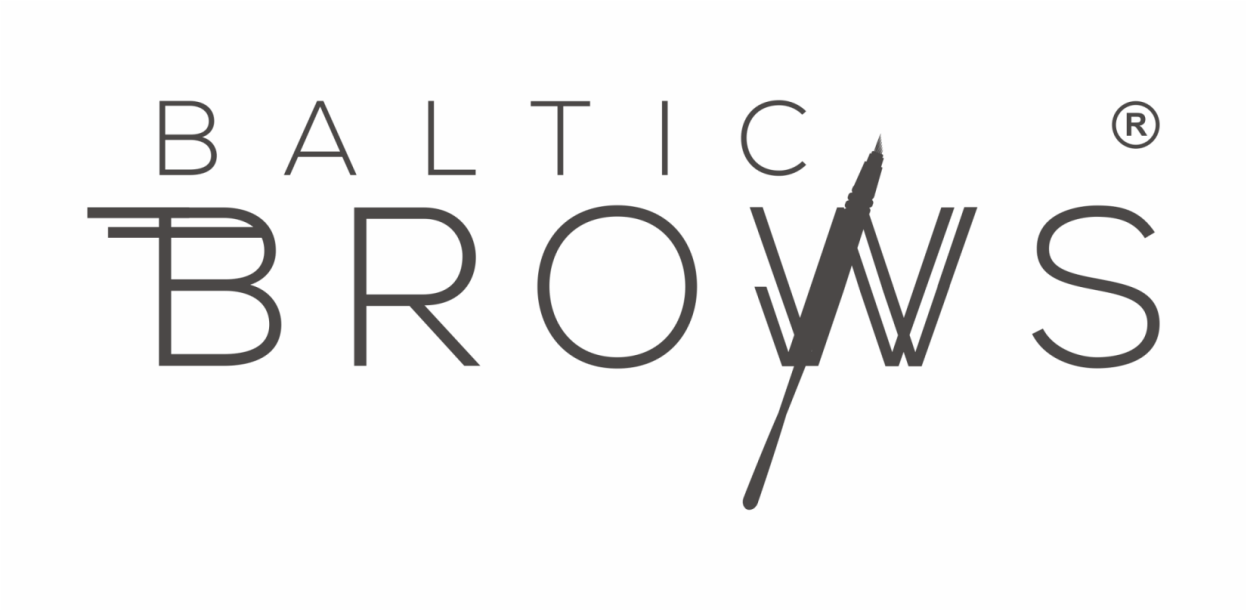 Baltic Brows PMU & microblading conference in Punta Cana, Dominican Republic, 2017
Drafting
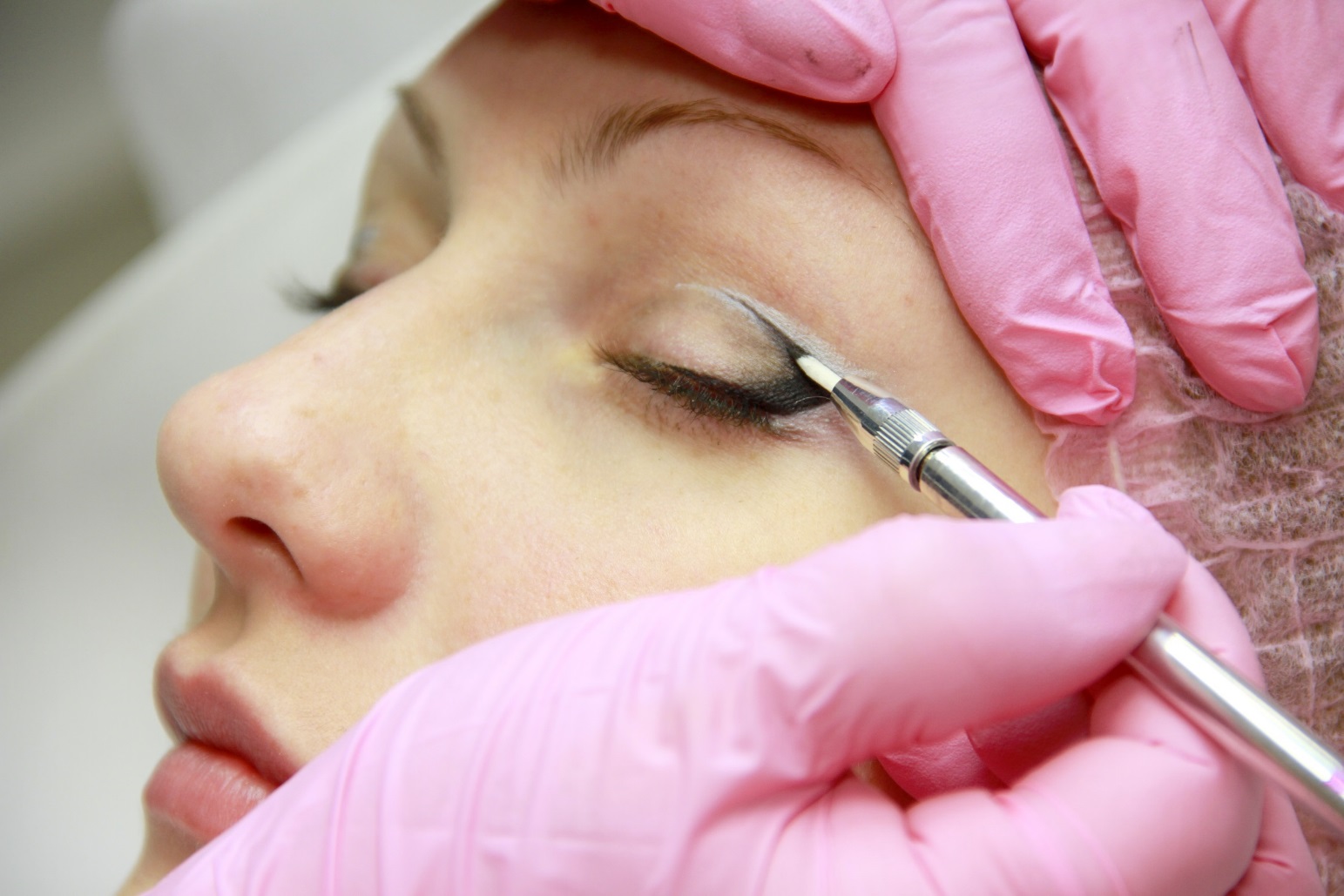 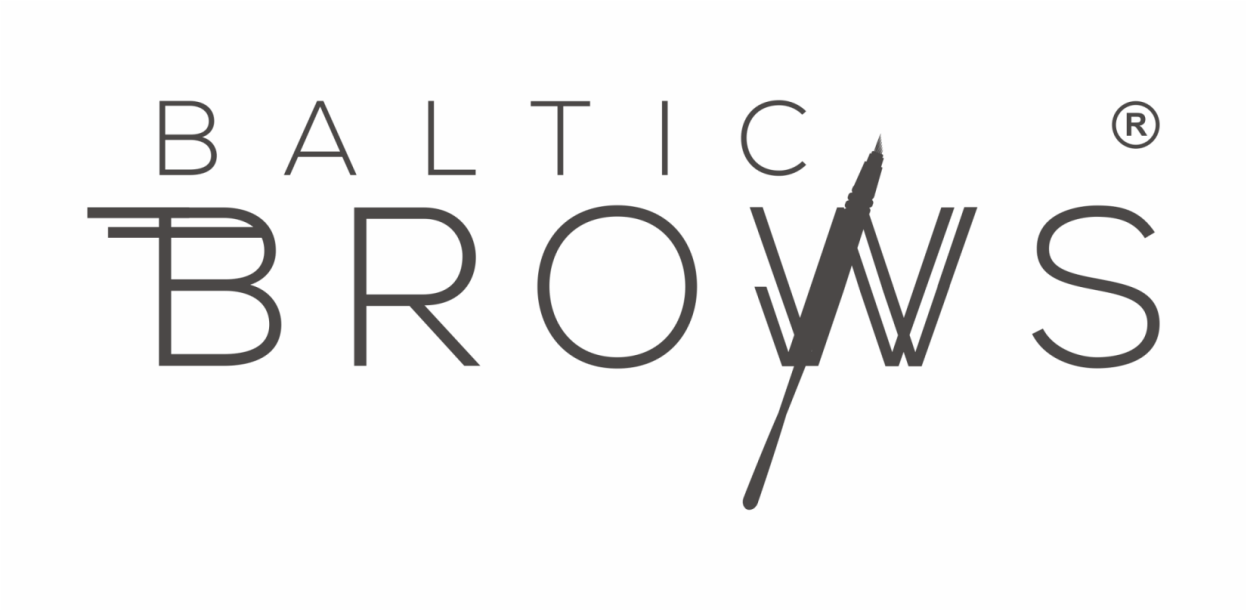 Baltic Brows PMU & microblading conference in Punta Cana, Dominican Republic, 2017
[Speaker Notes: ОТРИСОВЫВАЕМ ИДЕАЛЬНО ЭСКИЗ ! ТЩАТЕЛЬНО И АККУРАТНО 
СКИНОМ КРАНДАШОМ ФИКСИРУЕМ КРАЯ ЧТОБЫ НЕ РАСТЕКАЛСЯ ЭСКИЗ
ИНОГДА ПРИХОДИТСЯ РИСОВАТЬ ДО ПОЛНОГО ЗАВЕРШЕНИЯ .ЧТОБЫ ВИДЕТЬ КАК СМОТРИТЬСЯ В ЦЕЛОМ МАКИЯЖ В ЦВЕТНОМ ИЗОБРАЖЕНИИ]
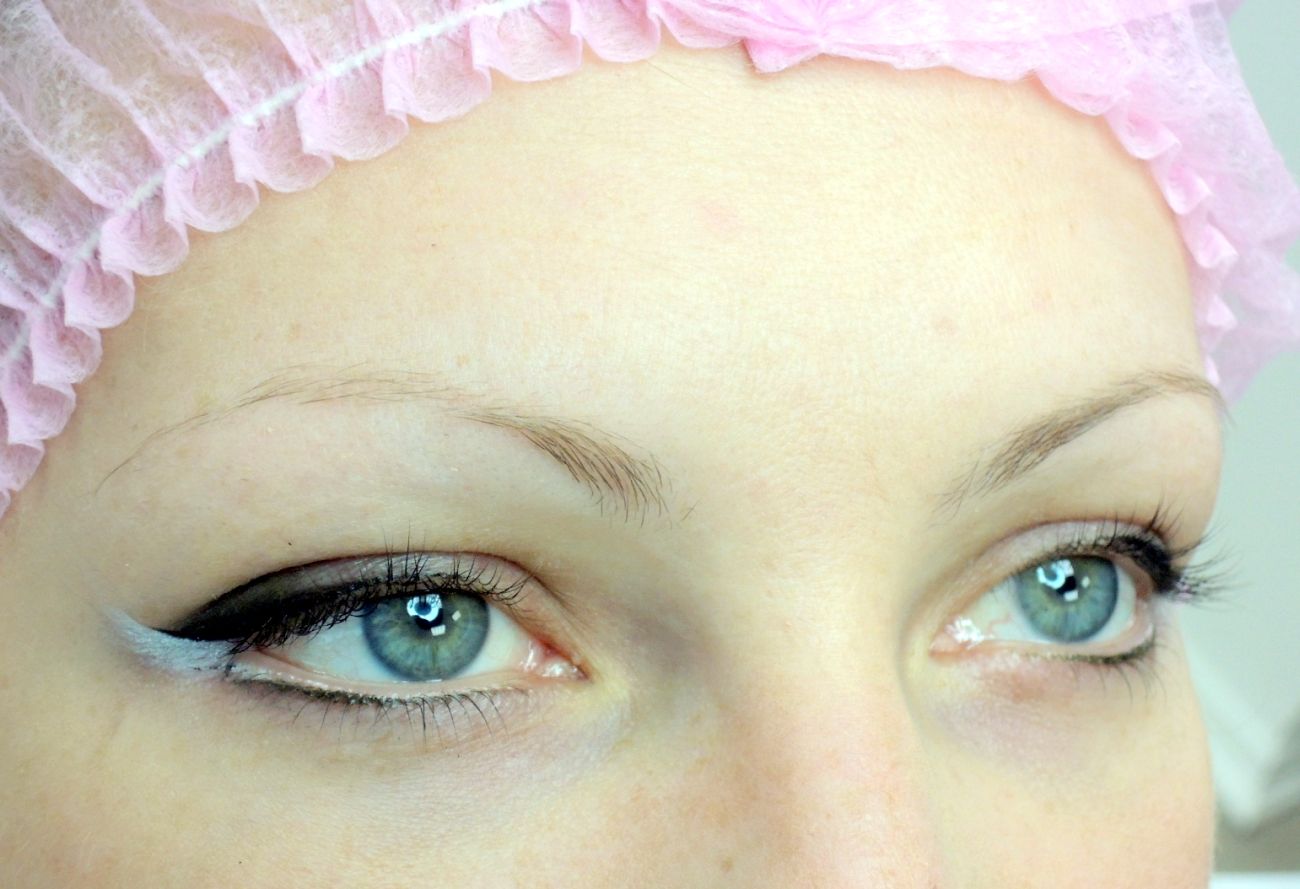 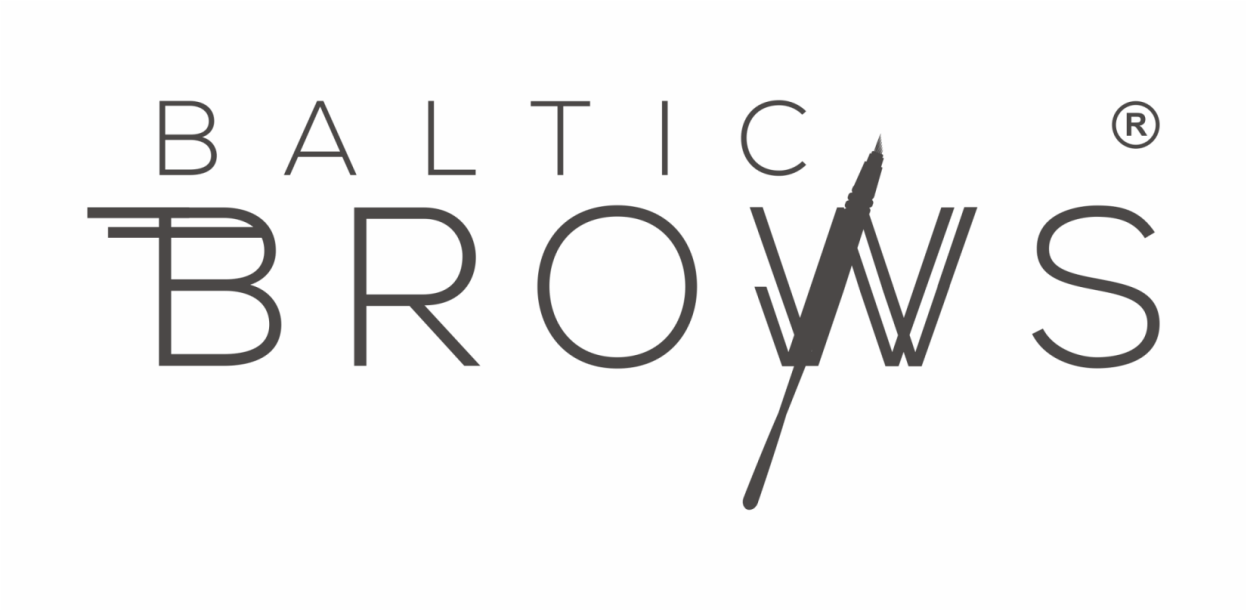 Baltic Brows PMU & microblading conference in Punta Cana, Dominican Republic, 2017
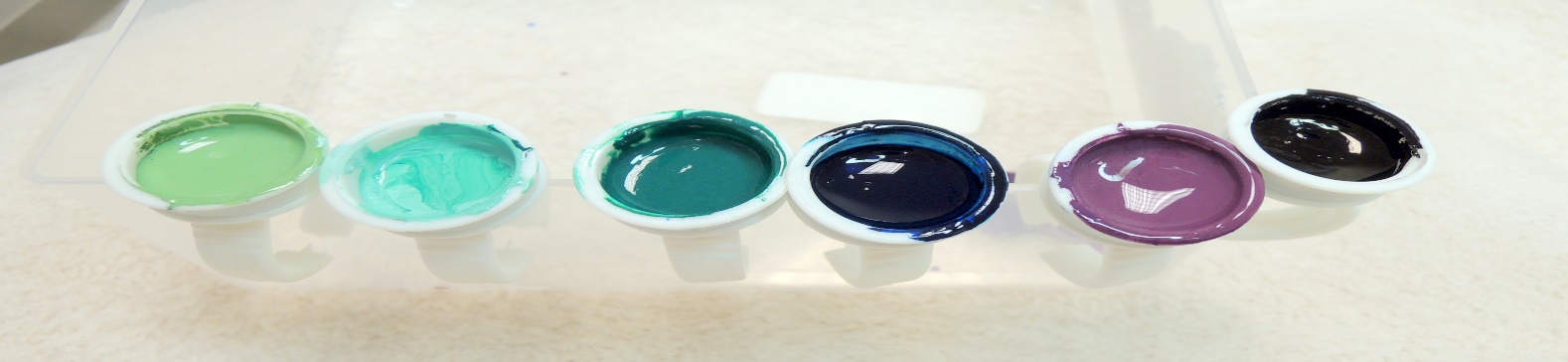 Pigments: Strong black, Black liner, Black, all brown colors from eyebrows palette, Warm grey, Brown 7, Brown 8, Brun 5, Brun 4, Cold grey, Green, Brown liner, Blue liner, Green liner, Violet liner, Green

Needles: 1 point, 1 flex, 3 soft, 3 liner, 5 point, 5 liner, 7 liner
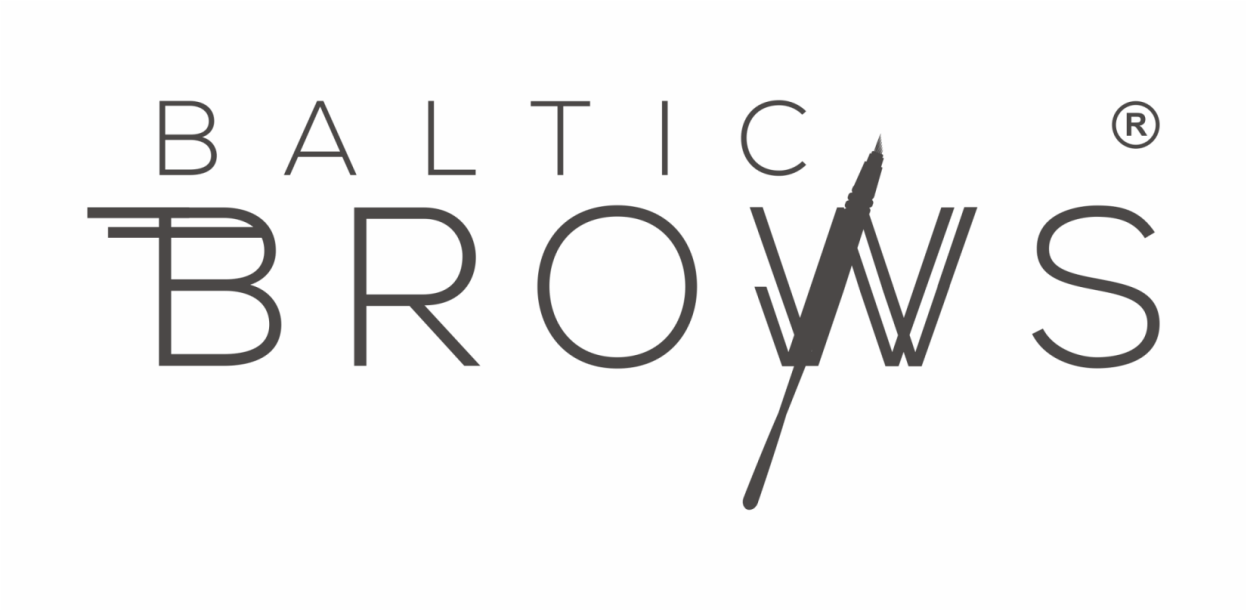 Baltic Brows PMU & microblading conference in Punta Cana, Dominican Republic, 2017
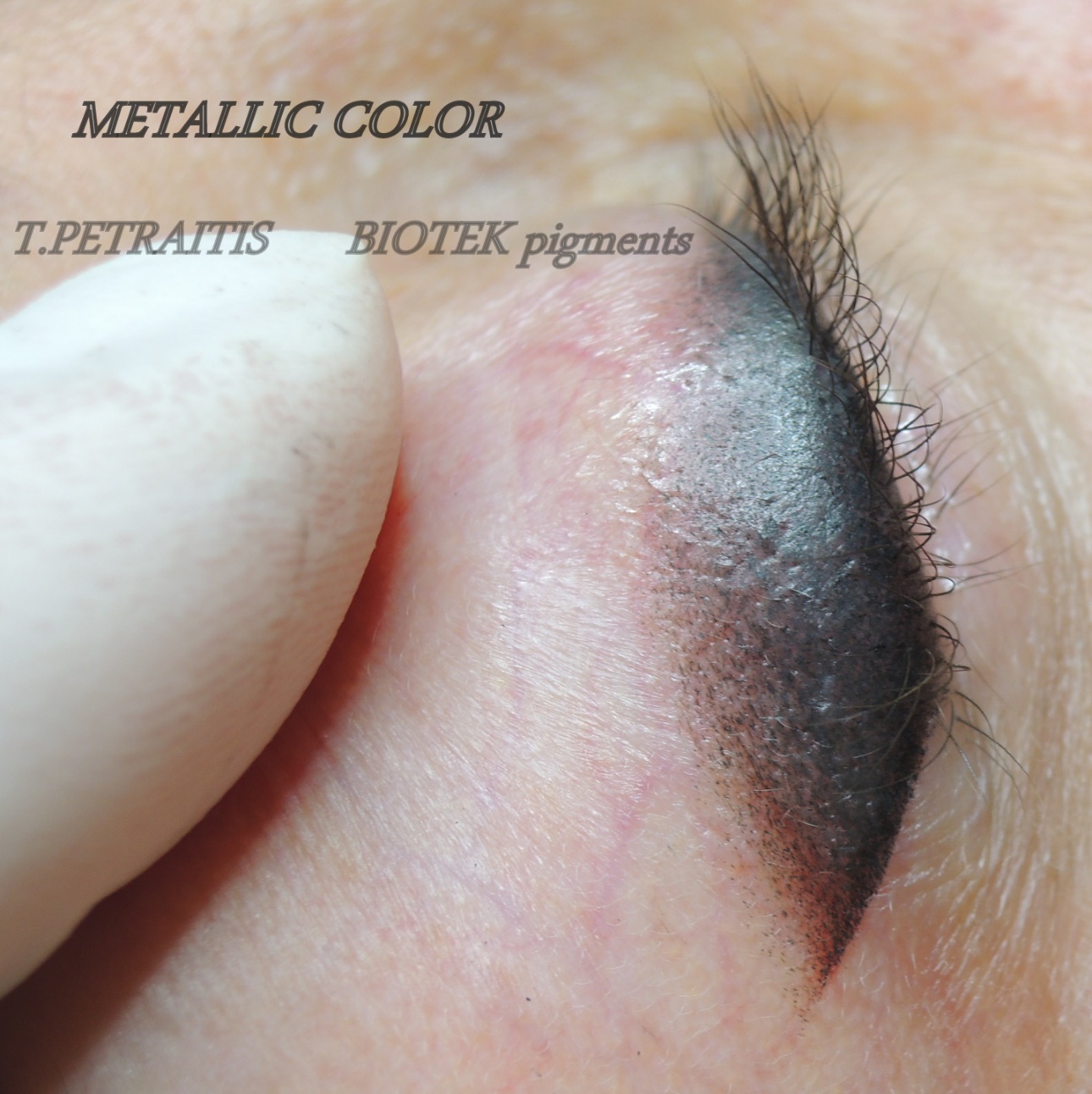 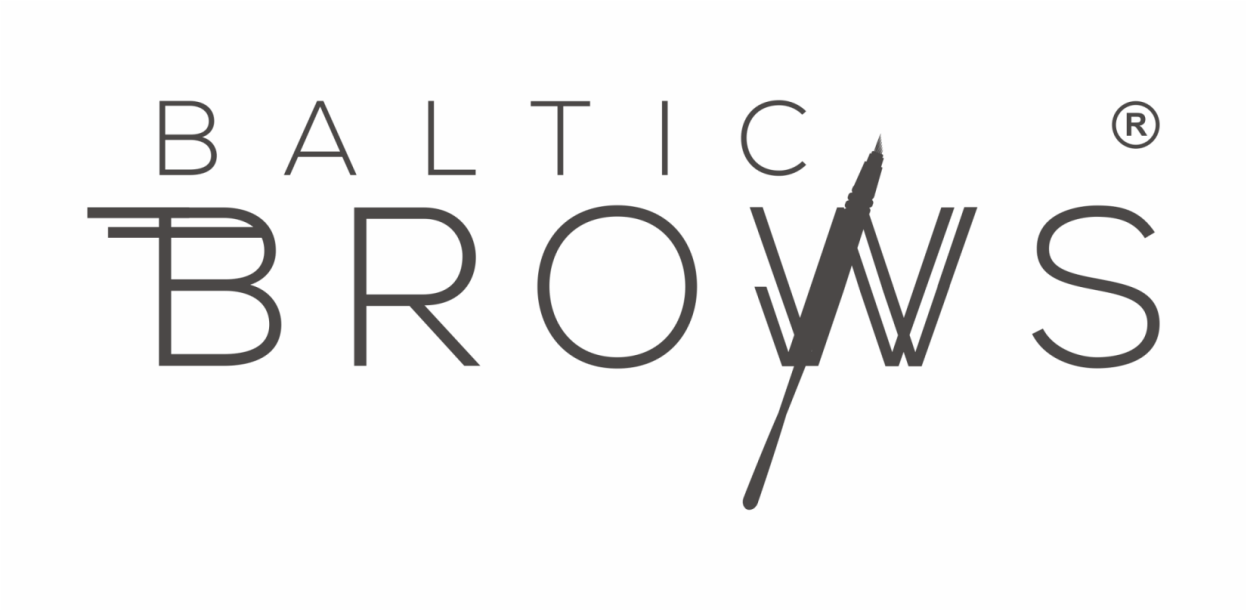 Baltic Brows PMU & microblading conference in Punta Cana, Dominican Republic, 2017
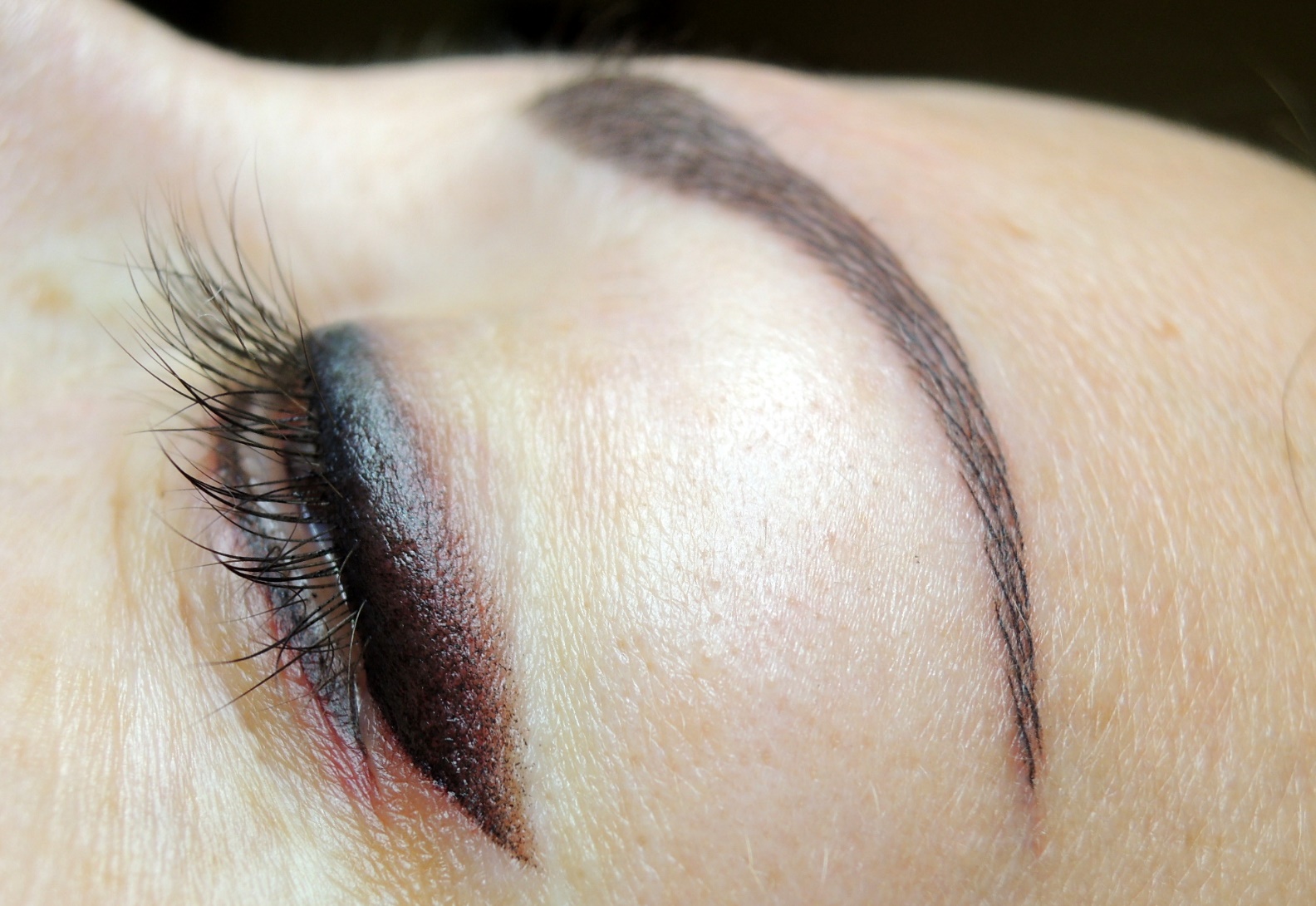 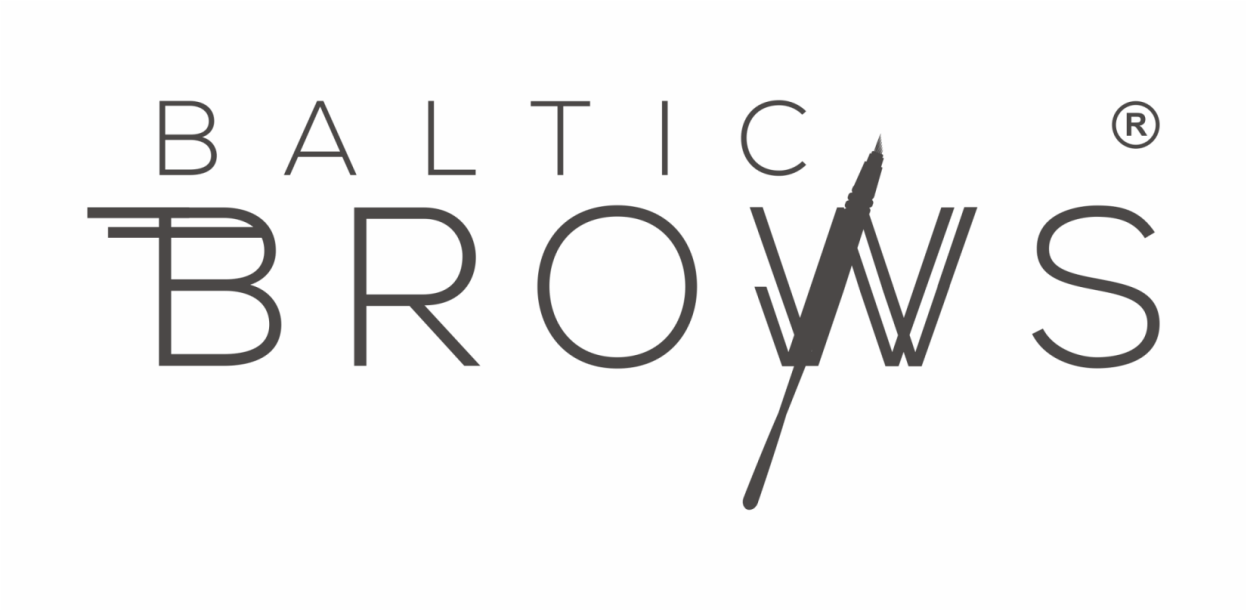 Baltic Brows PMU & microblading conference in Punta Cana, Dominican Republic, 2017
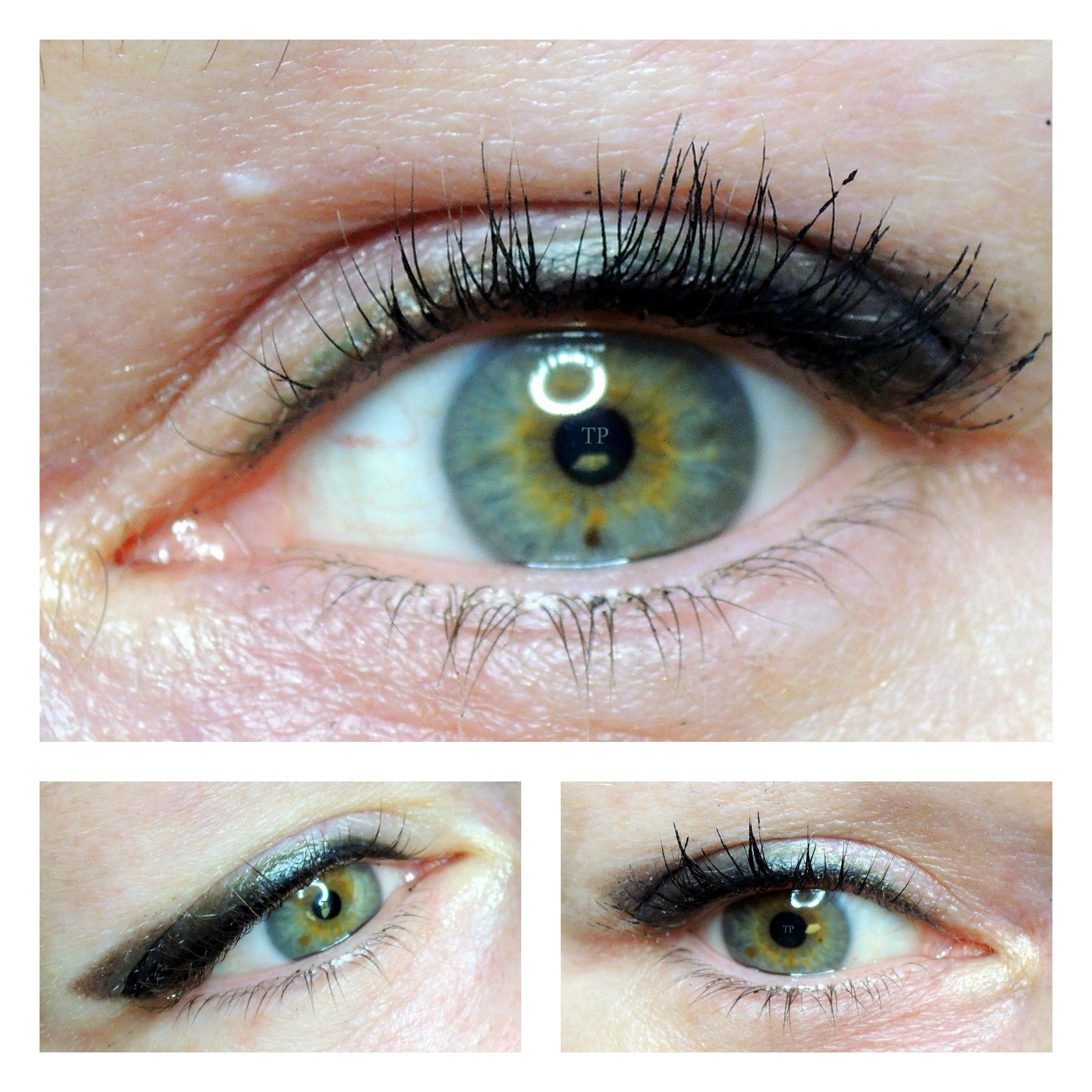 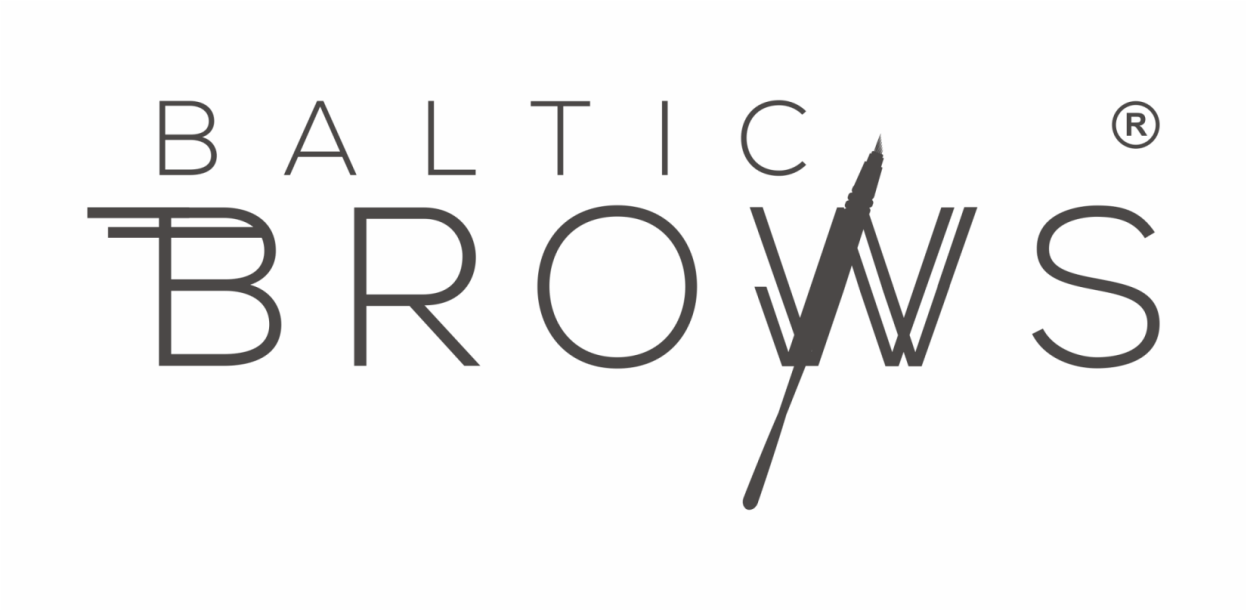 Baltic Brows PMU & microblading conference in Punta Cana, Dominican Republic, 2017
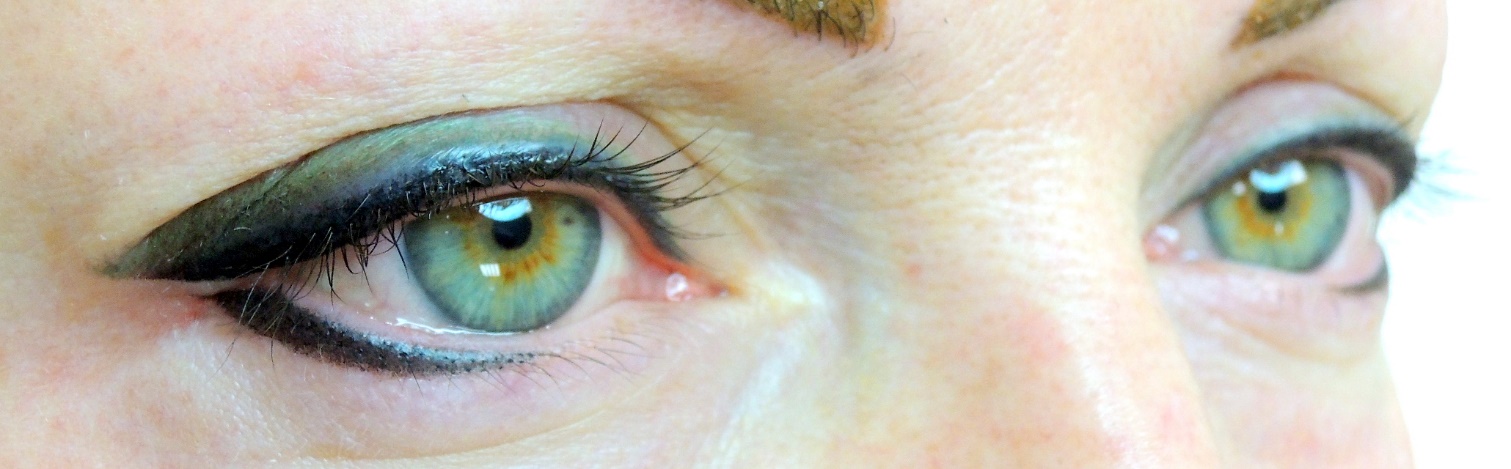 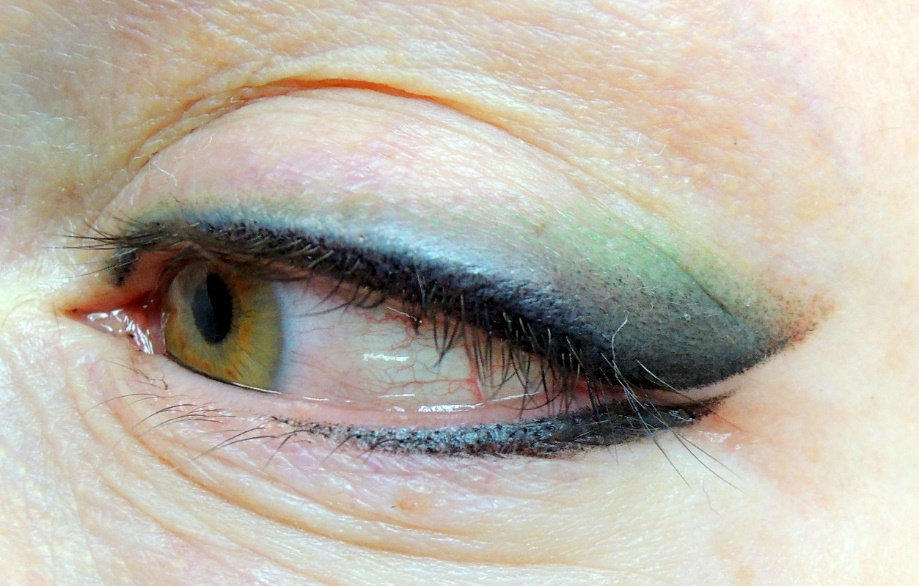 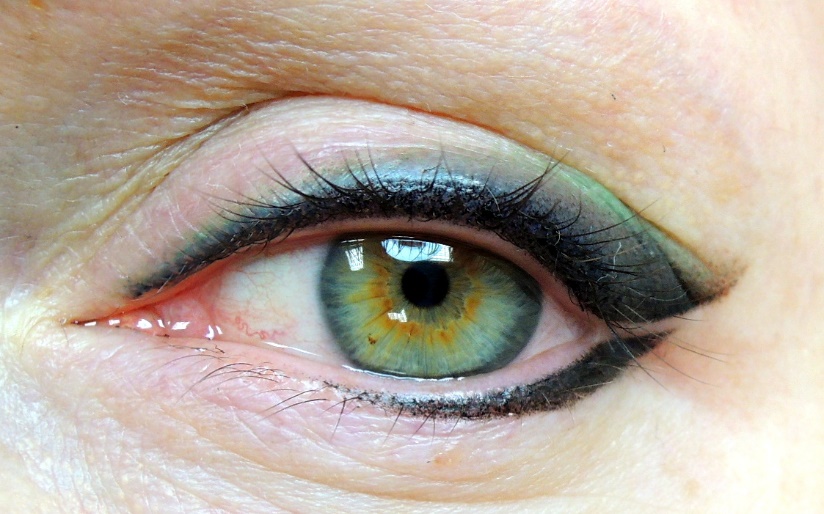 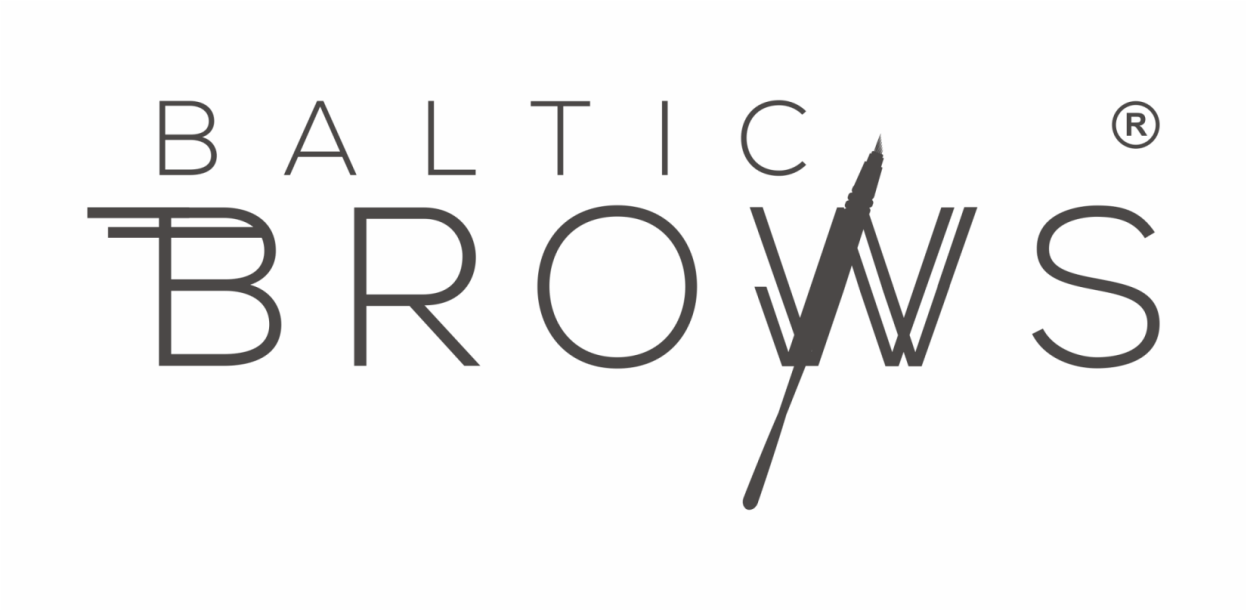 Strong black, Brun 4, Green
Baltic Brows PMU & microblading conference in Punta Cana, Dominican Republic, 2017
[Speaker Notes: VIOLET ,  GREEN , 
1-3-5 NEEDLES]
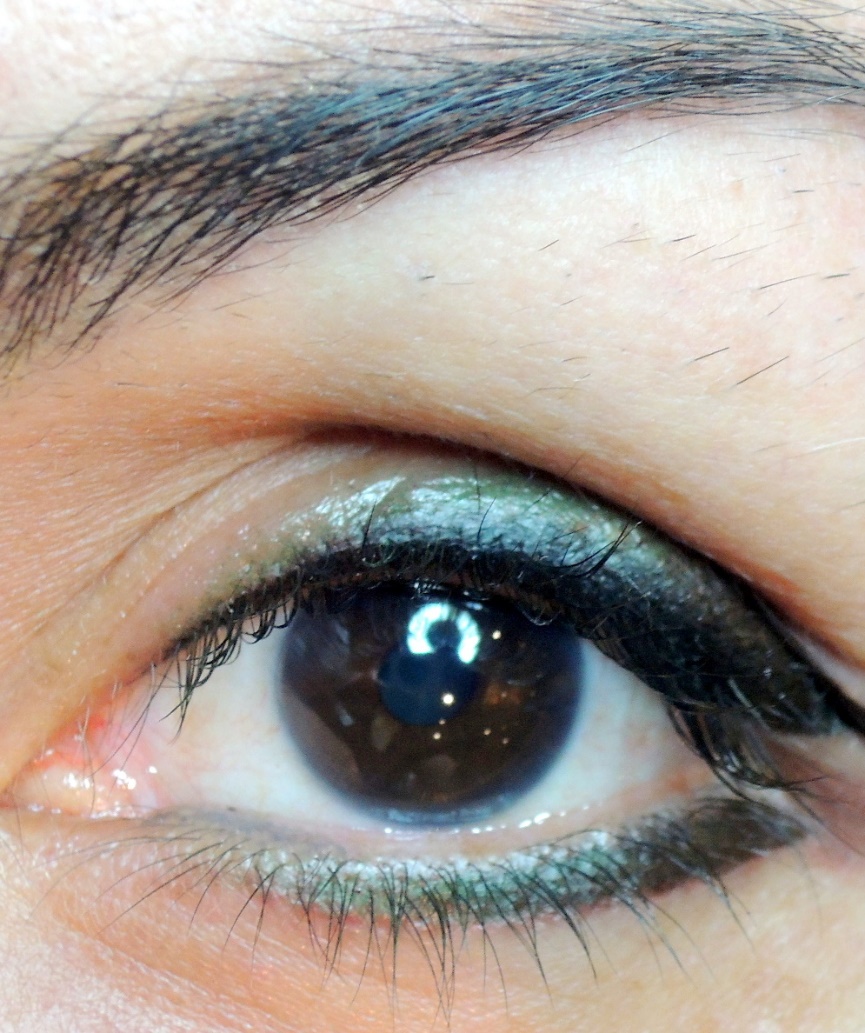 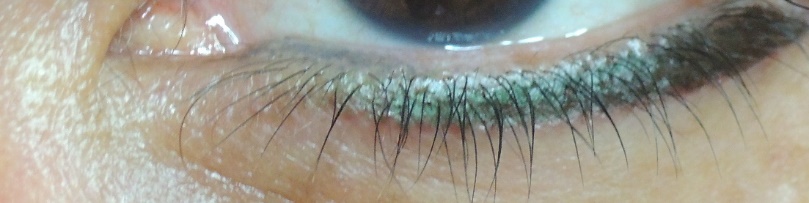 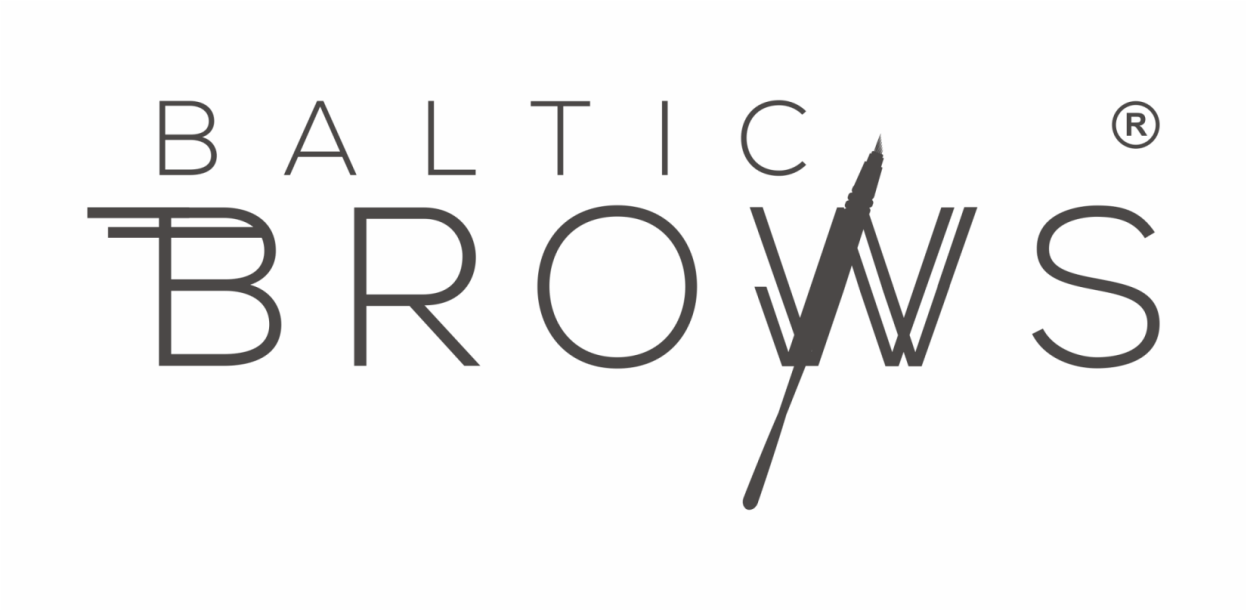 Baltic Brows PMU & microblading conference in Punta Cana, Dominican Republic, 2017
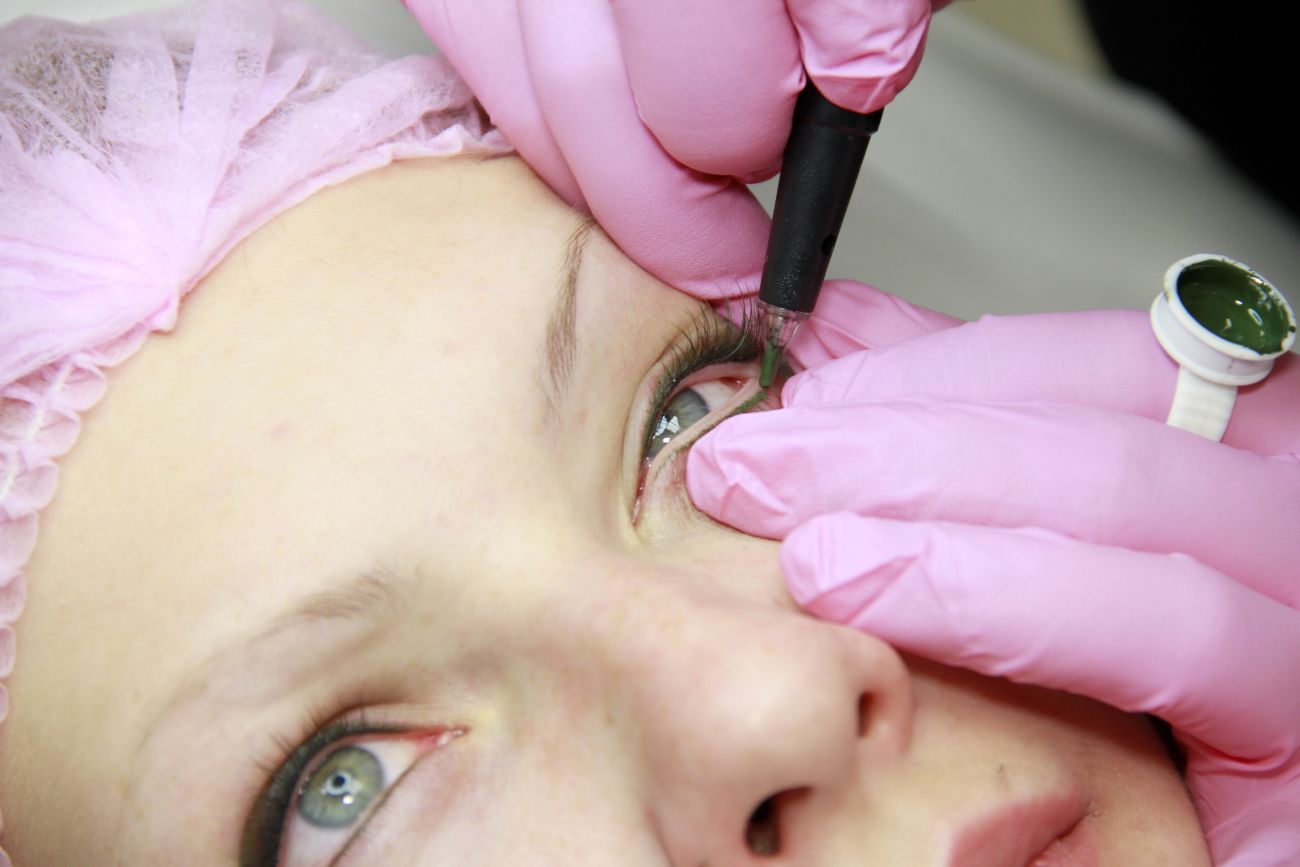 Needles for bottom of eyelid. 1-point, 3-soft, 3-liner,3-round, 5-round.
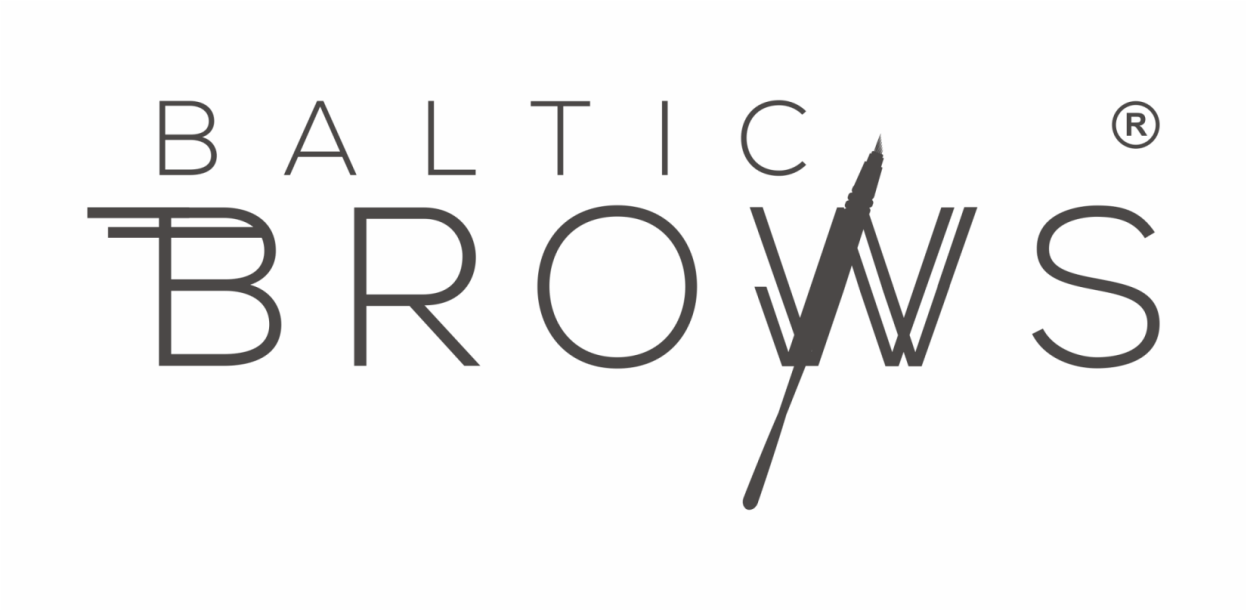 Baltic Brows PMU & microblading conference in Punta Cana, Dominican Republic, 2017
[Speaker Notes: 1 МЕЖРЕСНИЧКА 
3 SOFT 
1 КОНТУР 
И НИЖНЕЕ ВЕКО ТОЖЕ ПОТОМУ. КАК АНЕСТЕТИК ЕЩЕ ДЕРЖИТ КАКОЕ ТО ВРЕМЯ ОБЕЗБОЛИВАНИЕ 
ТА ЖЕ ИГЛА]
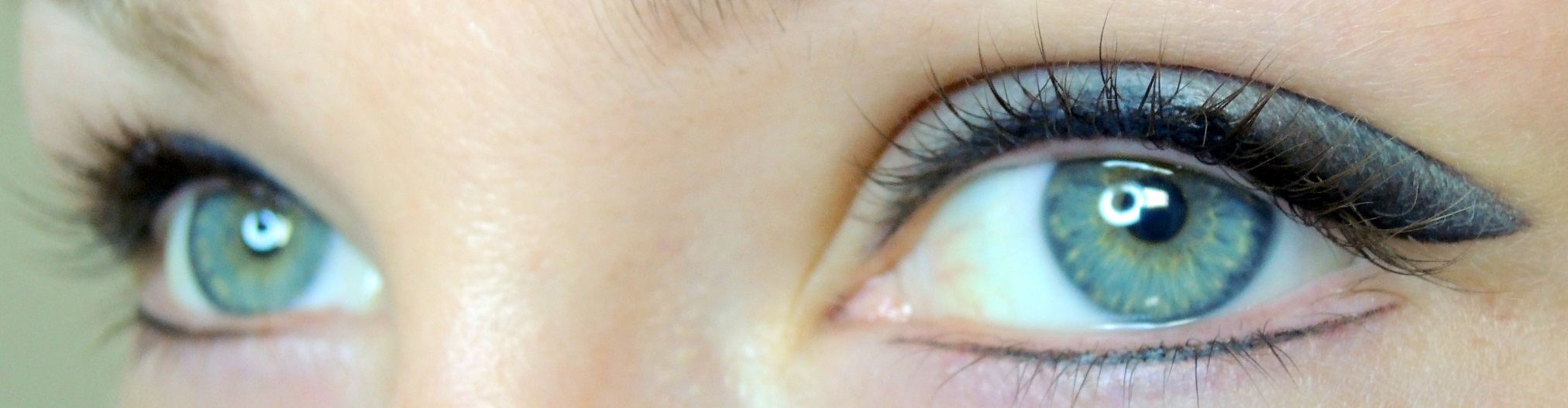 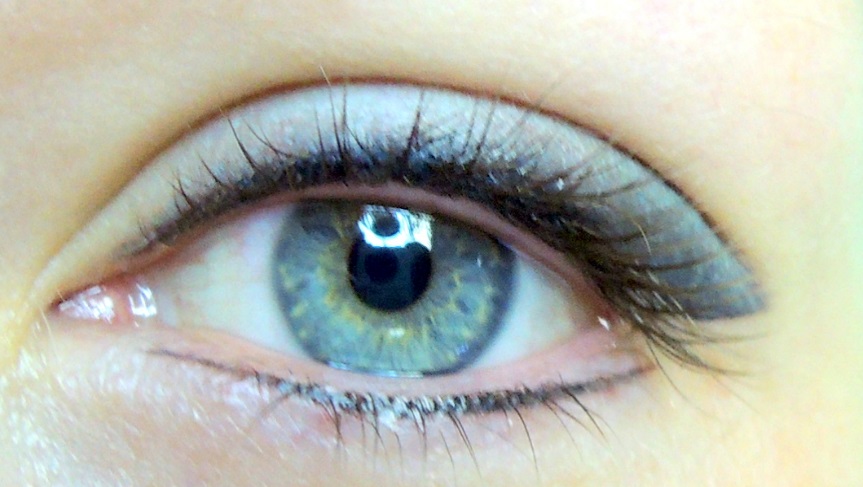 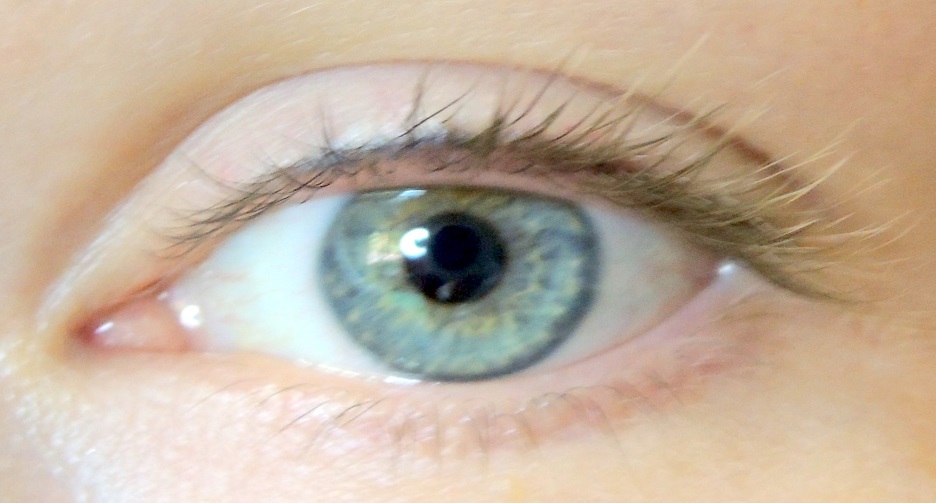 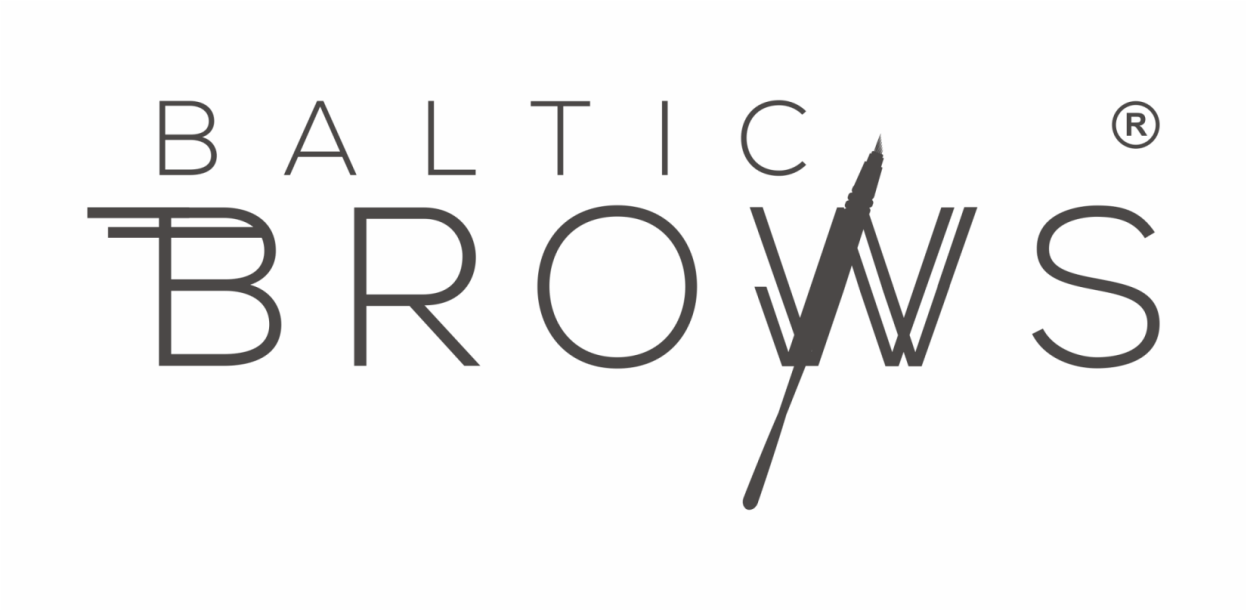 Black liner, Black, Cold grey
Baltic Brows PMU & microblading conference in Punta Cana, Dominican Republic, 2017
[Speaker Notes: STRONG BLACK, BLACK LINER ,GOLD GREY .]
Smoky eyes
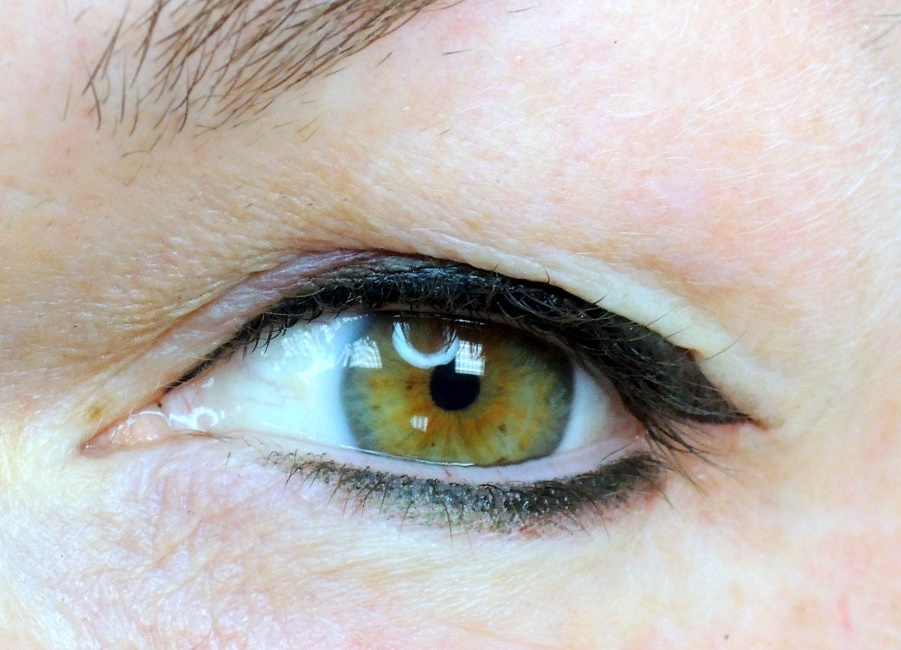 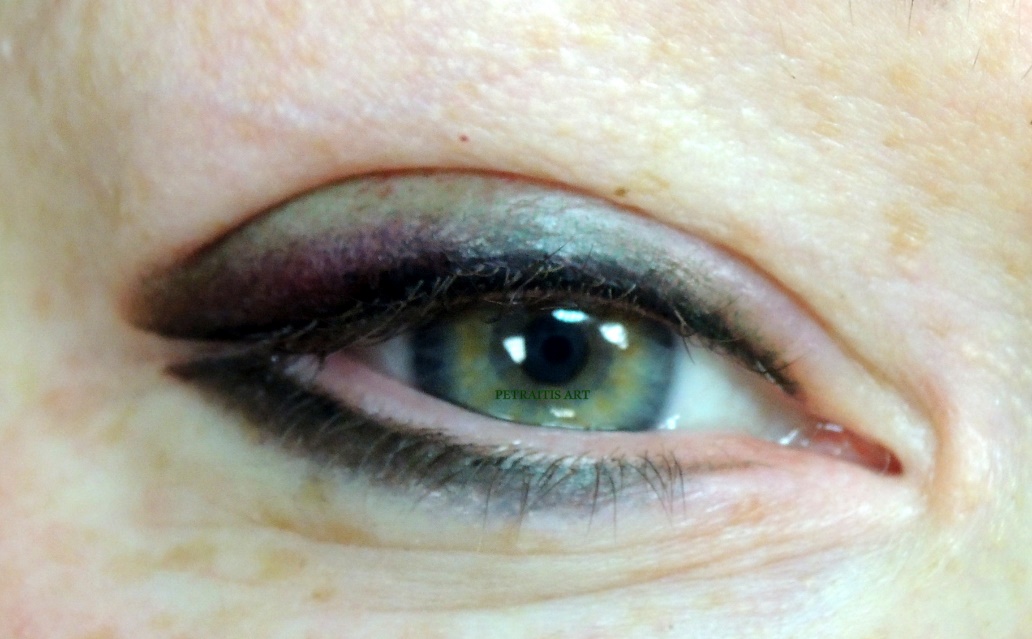 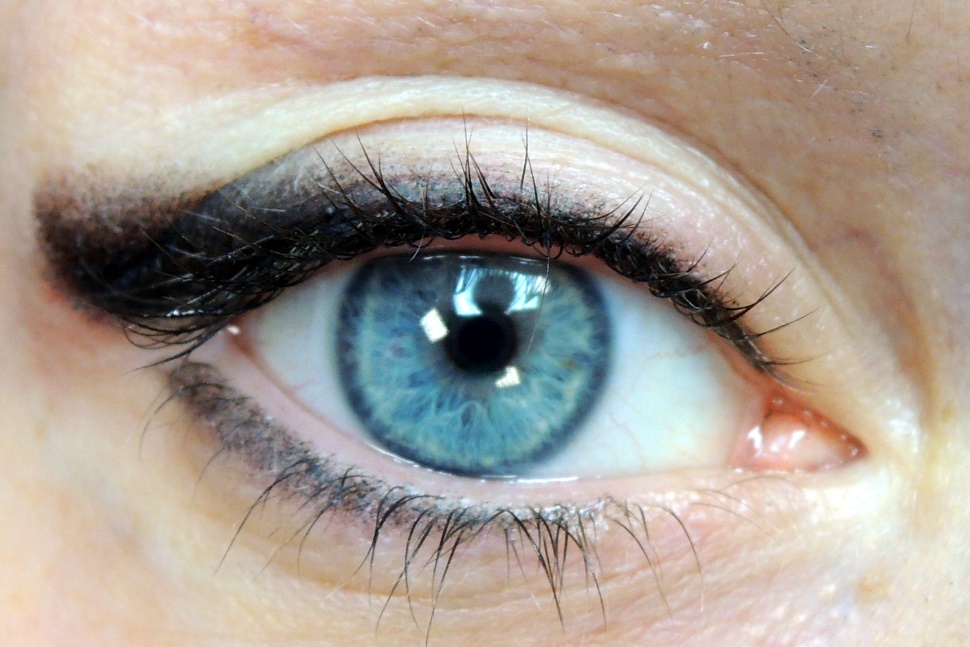 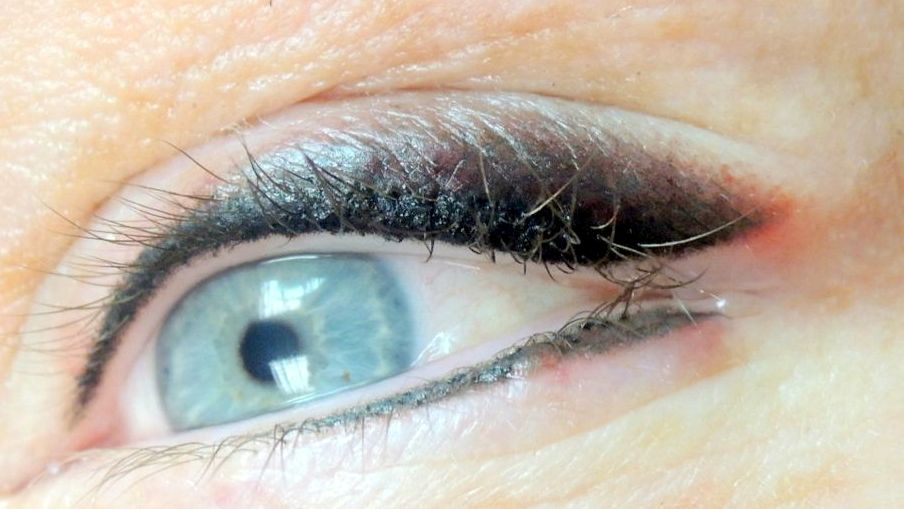 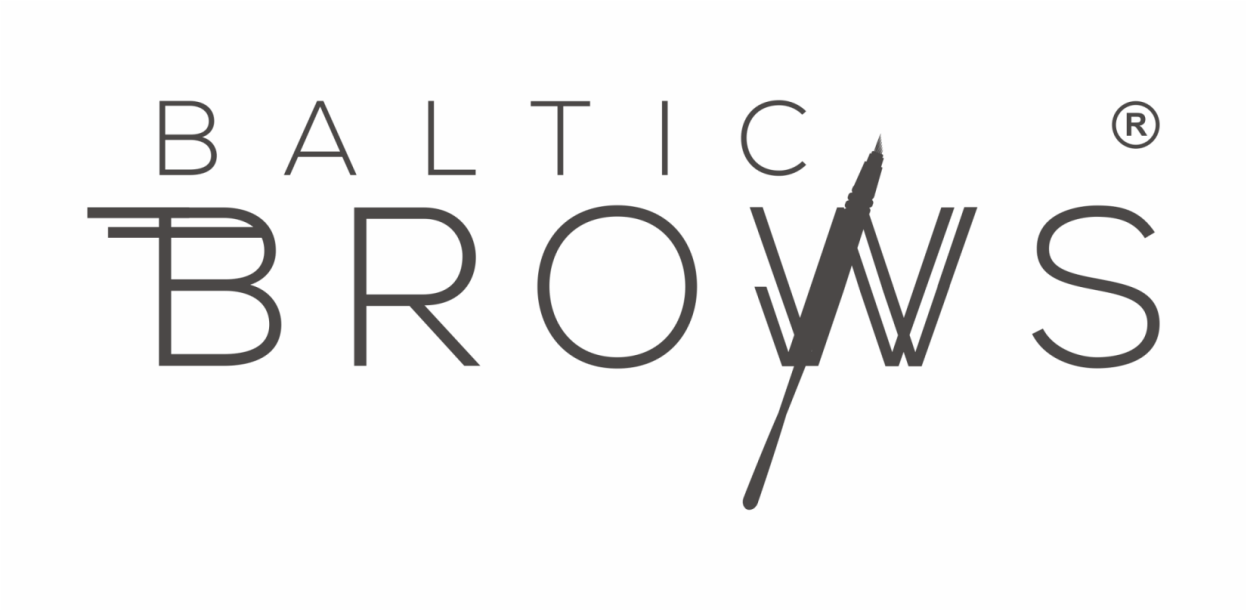 Baltic Brows PMU & microblading conference in Punta Cana, Dominican Republic, 2017
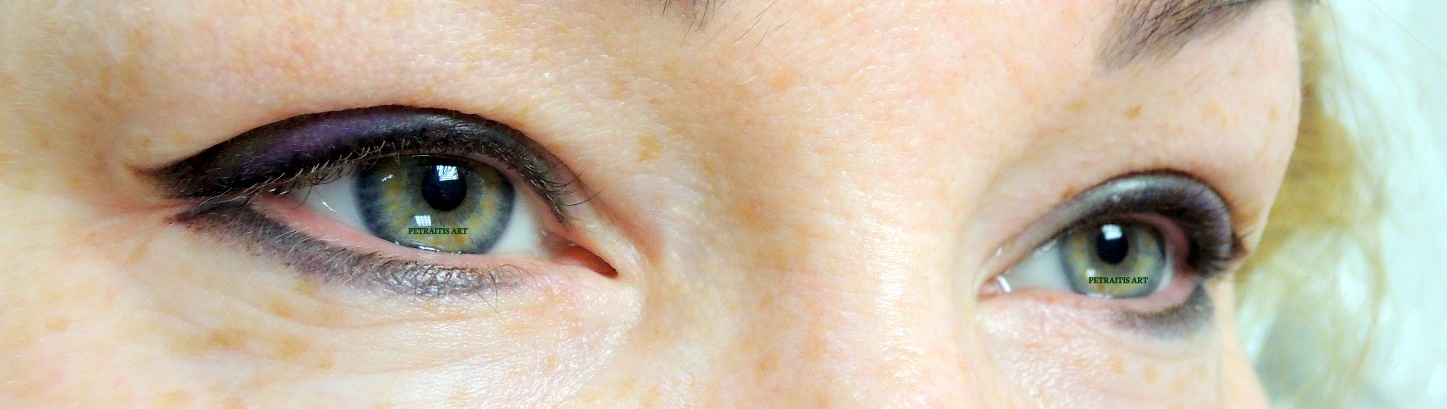 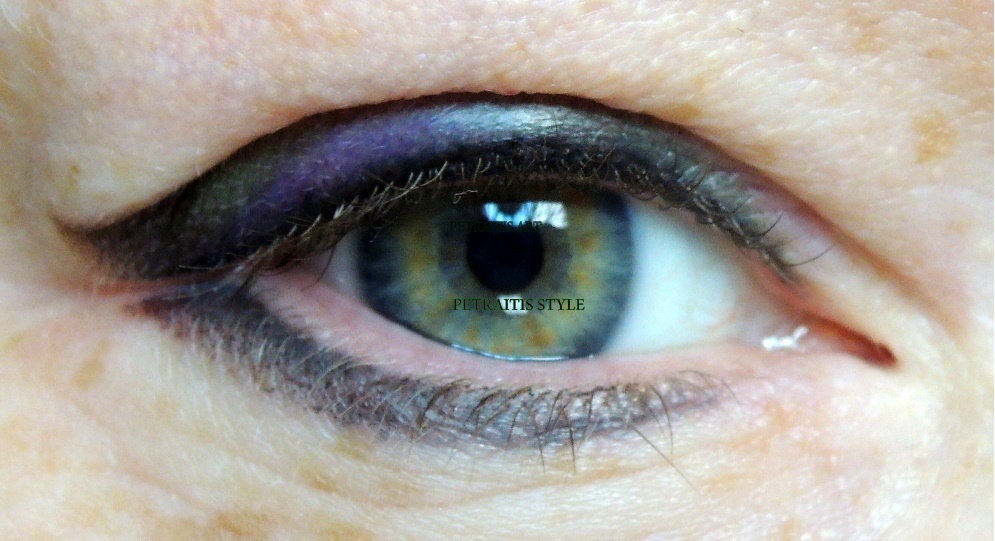 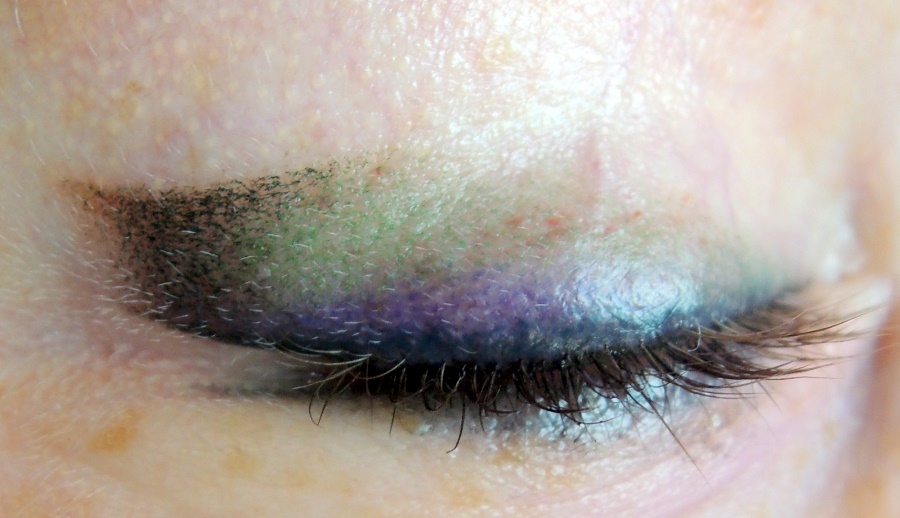 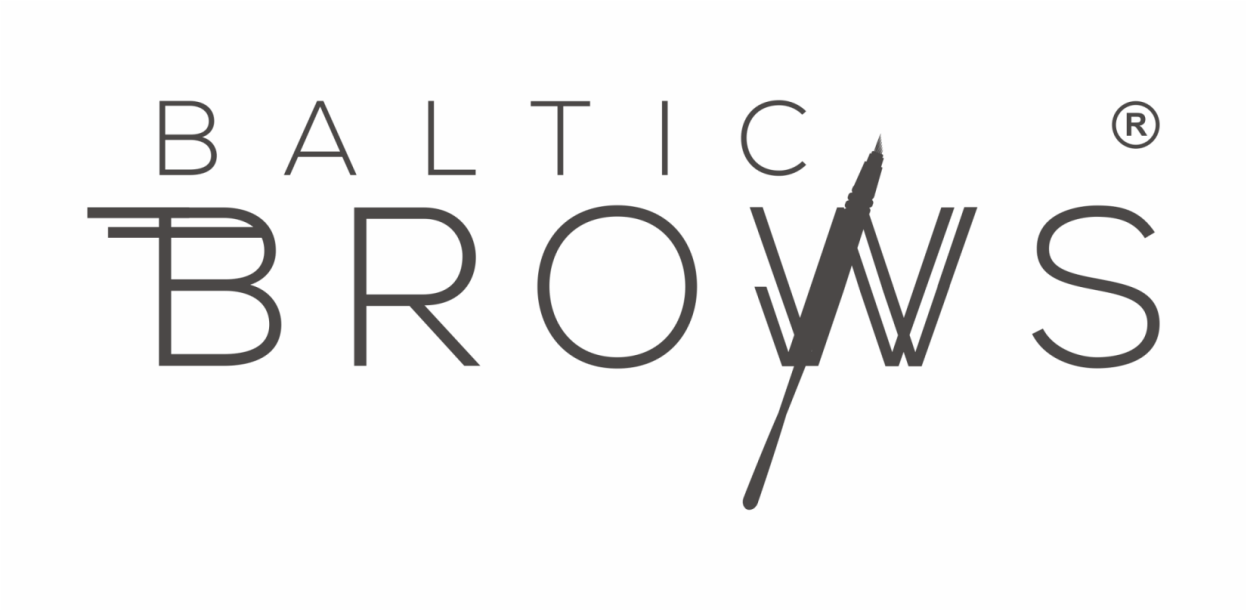 Baltic Brows PMU & microblading conference in Punta Cana, Dominican Republic, 2017
1
Asian style
2
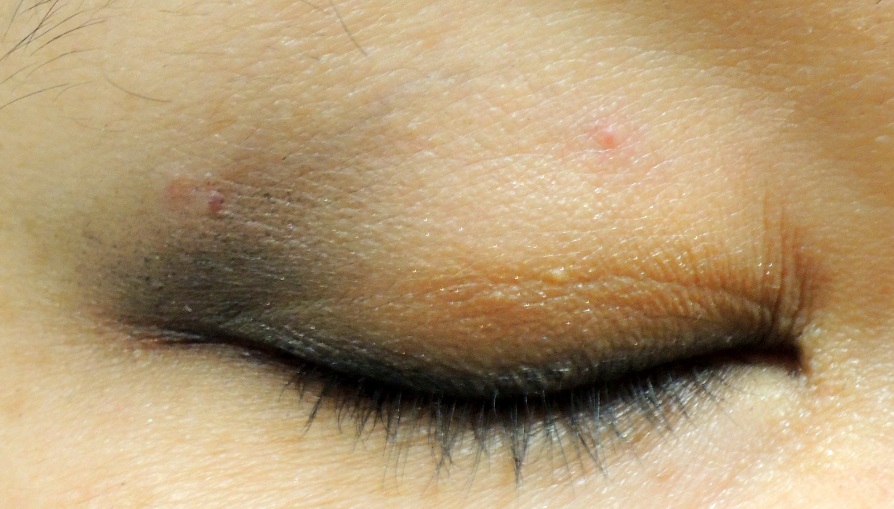 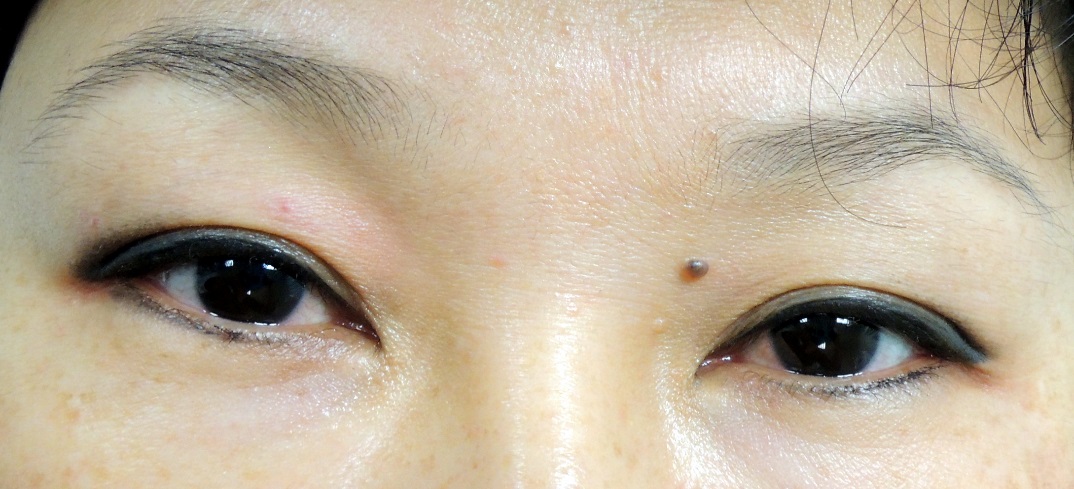 3
4
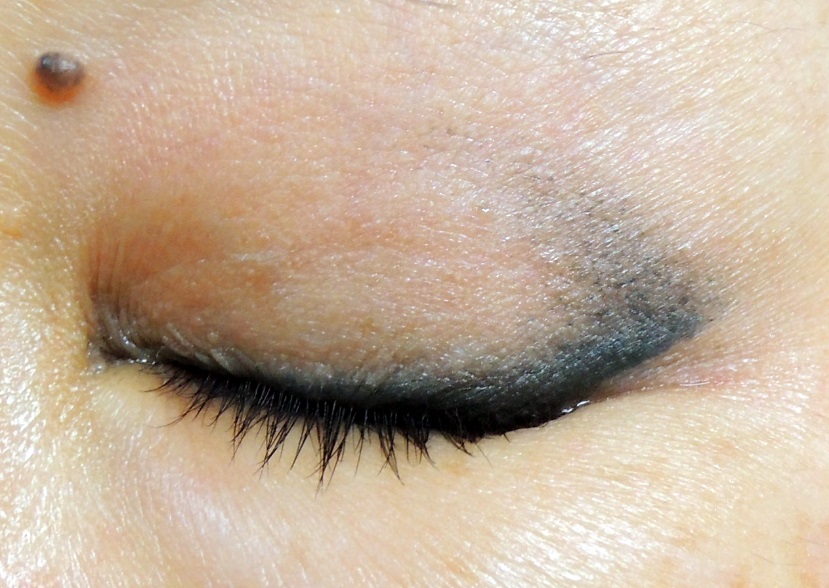 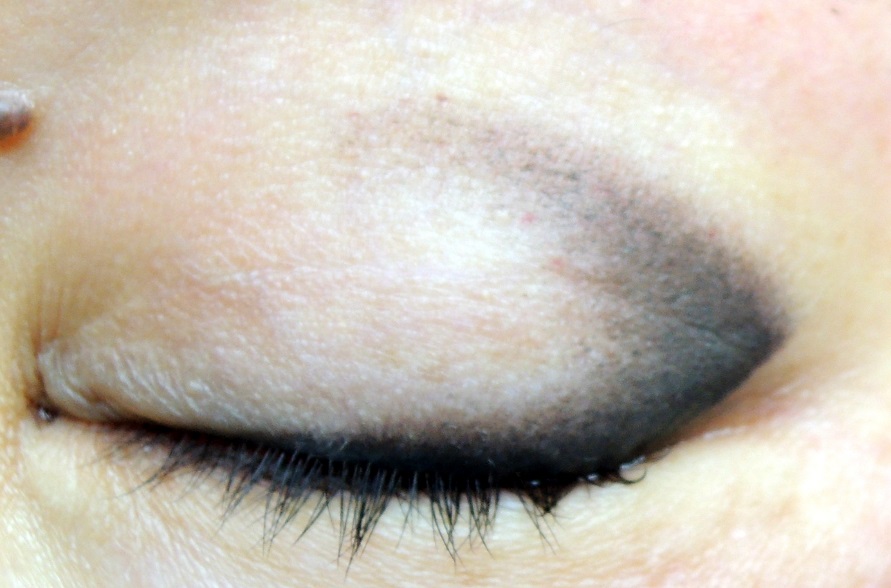 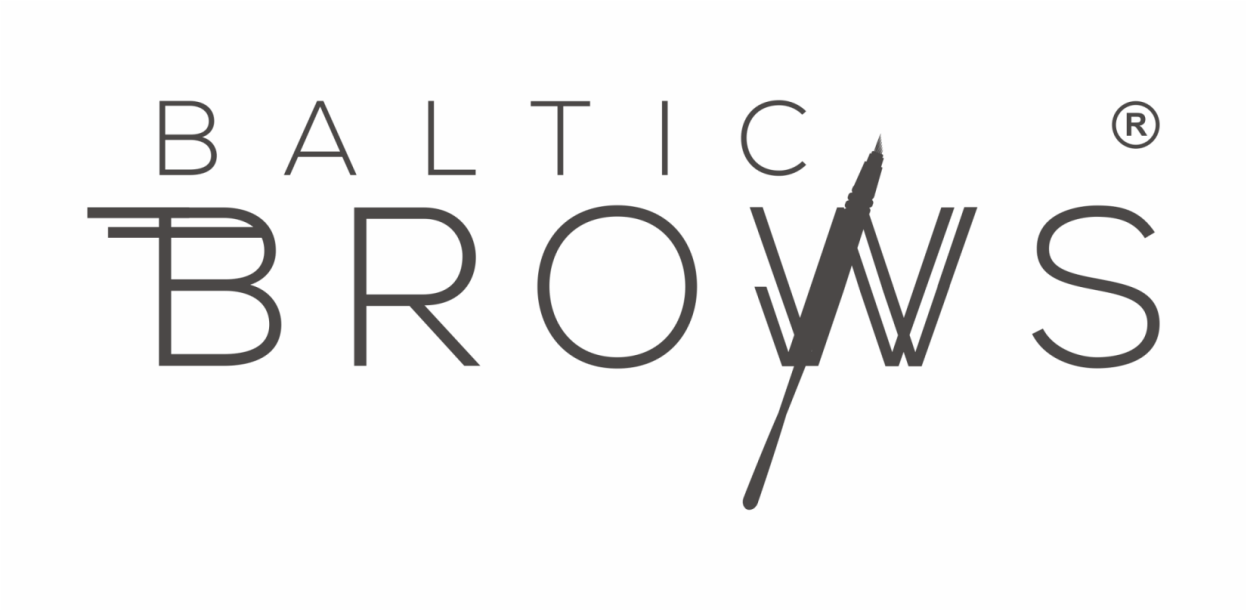 Baltic Brows PMU & microblading conference in Punta Cana, Dominican Republic, 2017
[Speaker Notes: ИНОГДА ИСПОЛЬЗУЮ ДЛЯ ЭФФЕКТА НИЖНЕЕ ВЕКО 2 ИГЛАМИ И ЦВЕТАМИ 
1 ТЕМНЫМ ПРОЙТИСЬ ЦВЕТОМ ОКОЛО РЕСНИЦ НИЖЕ 3 -5 РАСТШЕВОЧНОЙ СВЕТЛЫМ  ПИГМЕНТОМ]
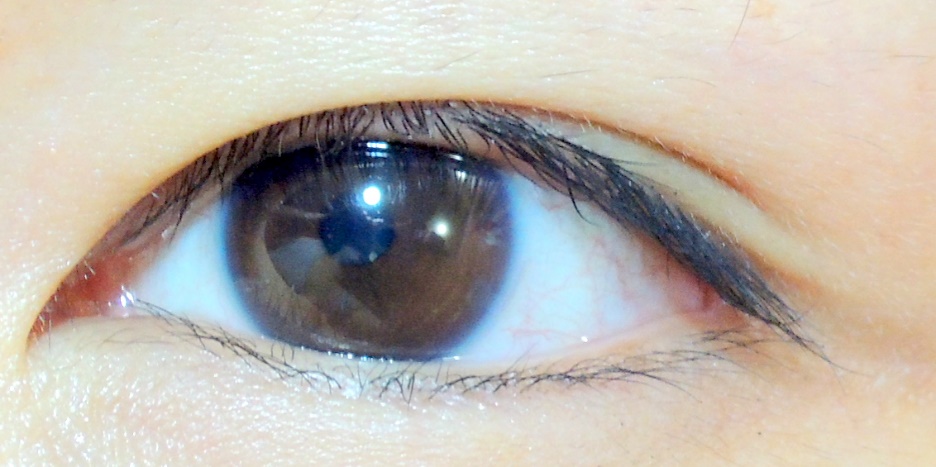 Eyeshadow
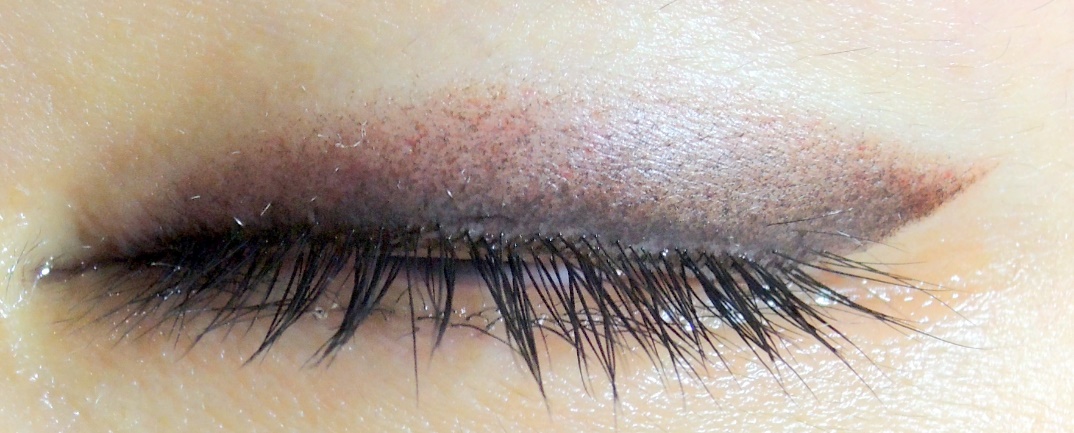 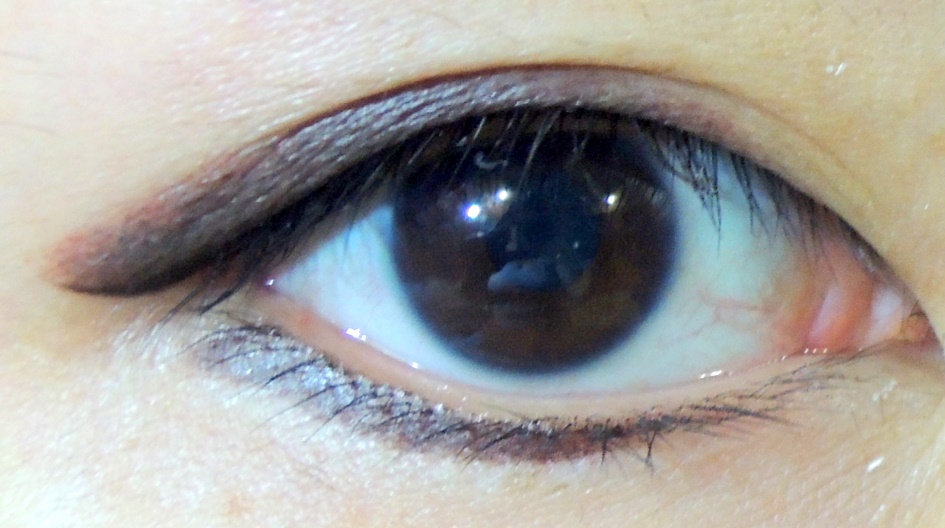 Black, Brun 4
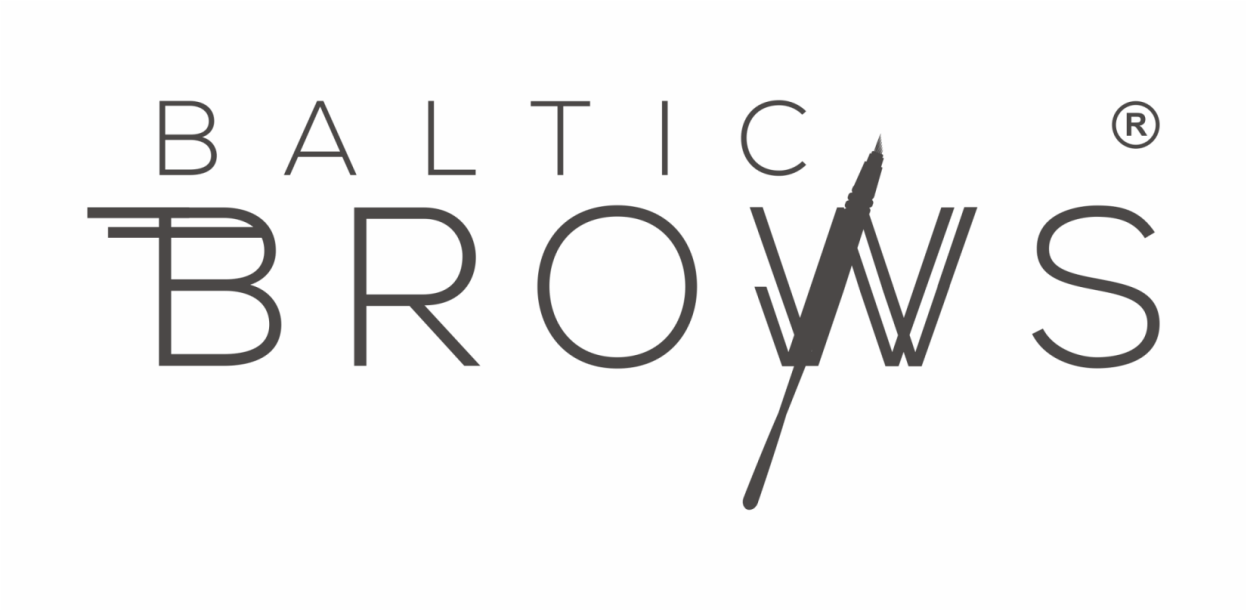 Baltic Brows PMU & microblading conference in Punta Cana, Dominican Republic, 2017
Wrong permanent make up!
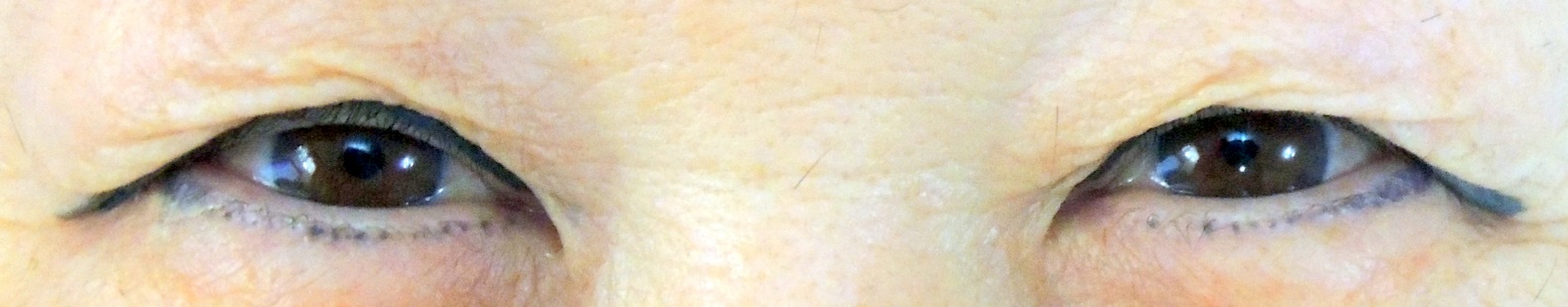 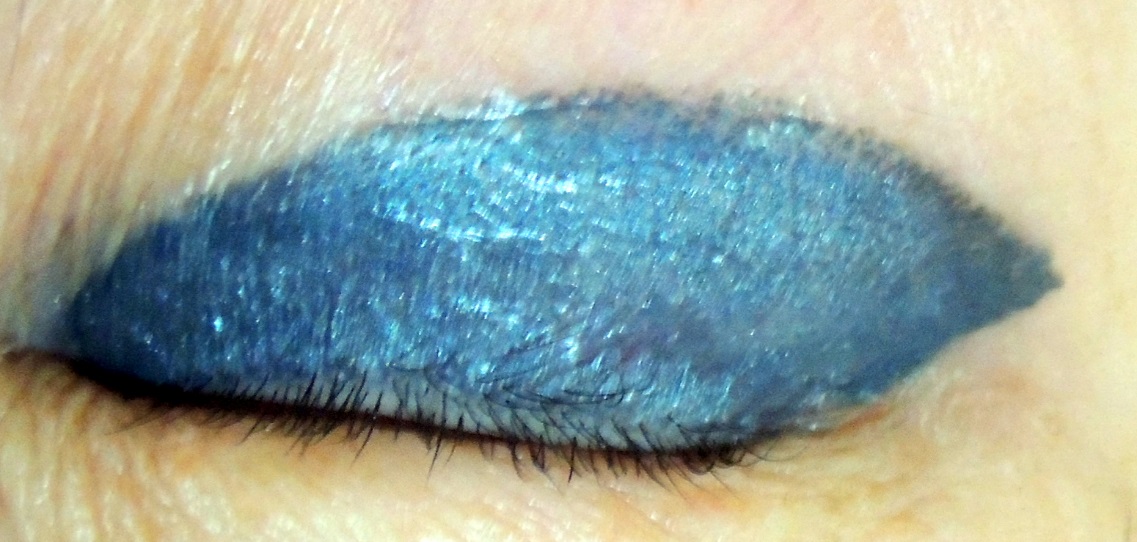 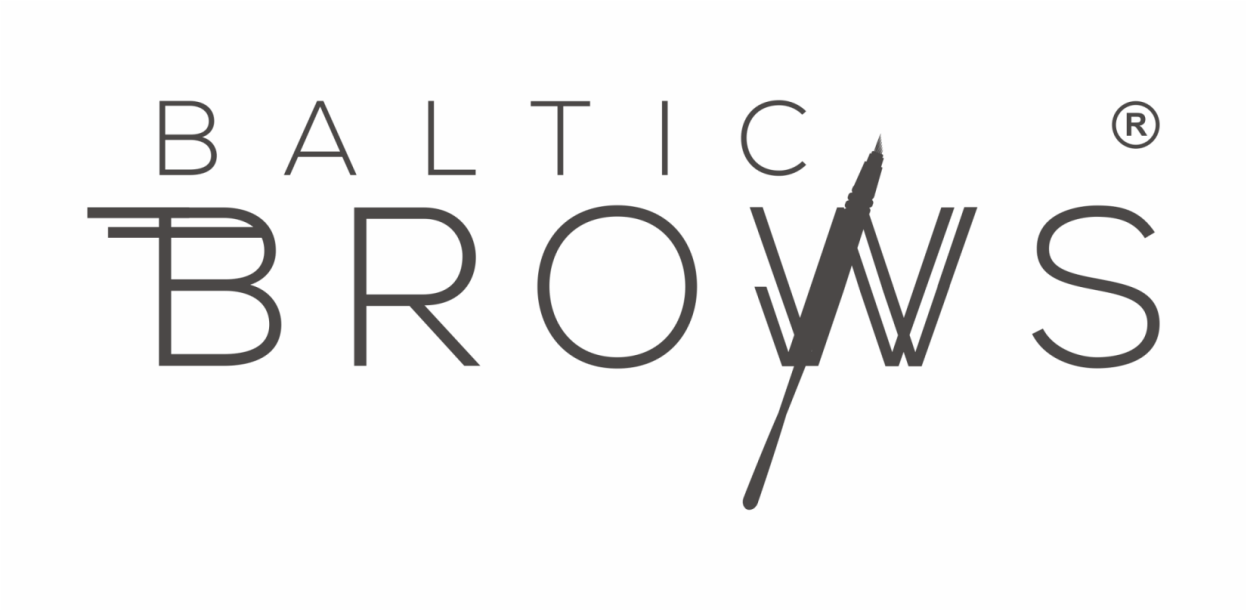 Baltic Brows PMU & microblading conference in Punta Cana, Dominican Republic, 2017
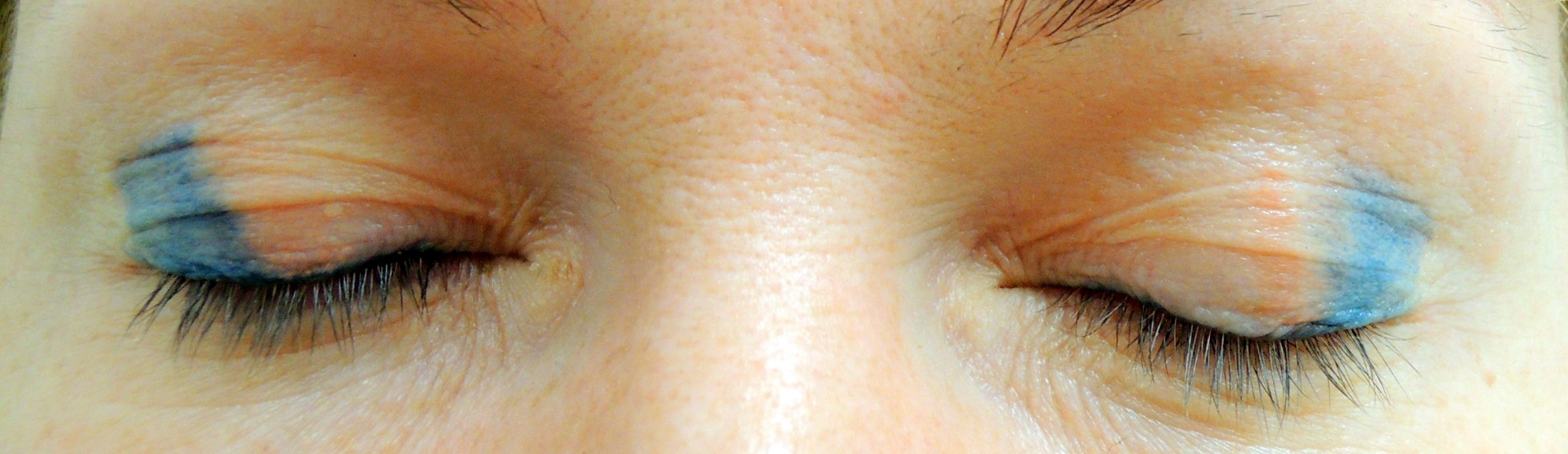 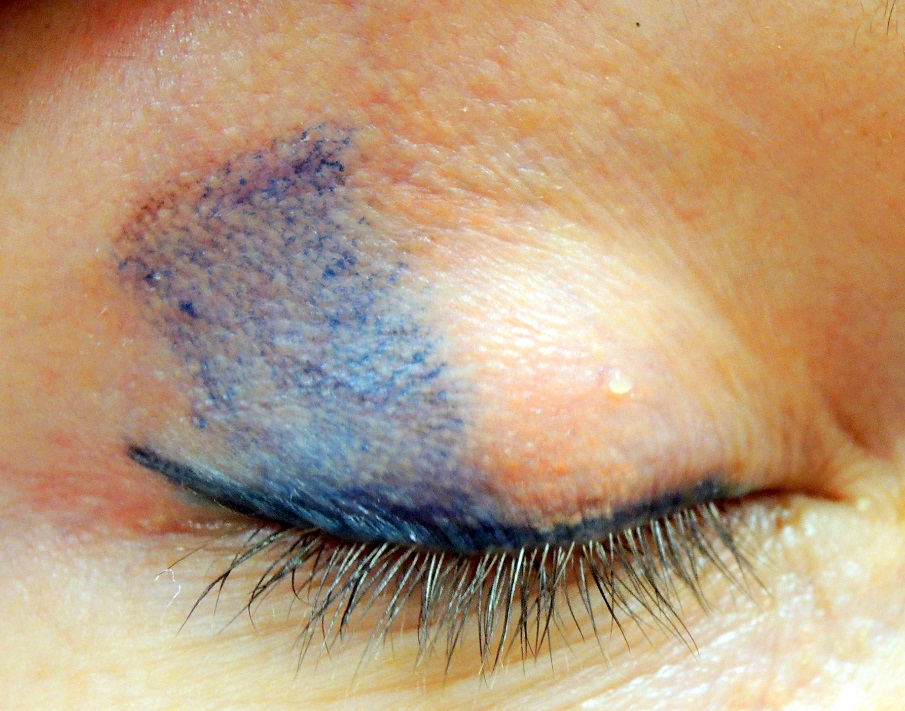 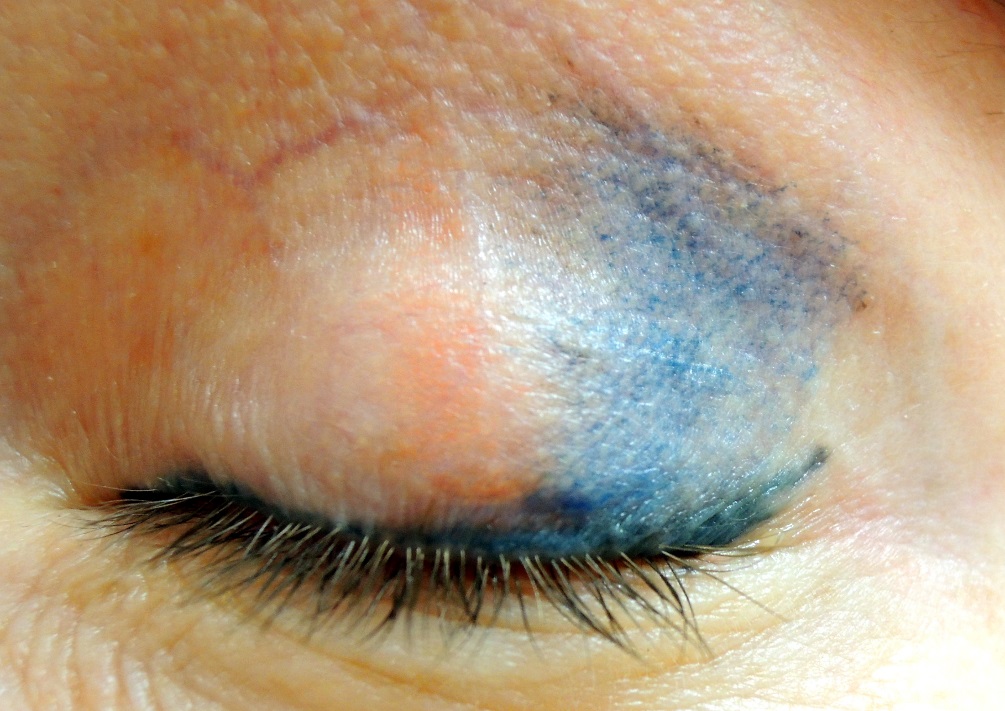 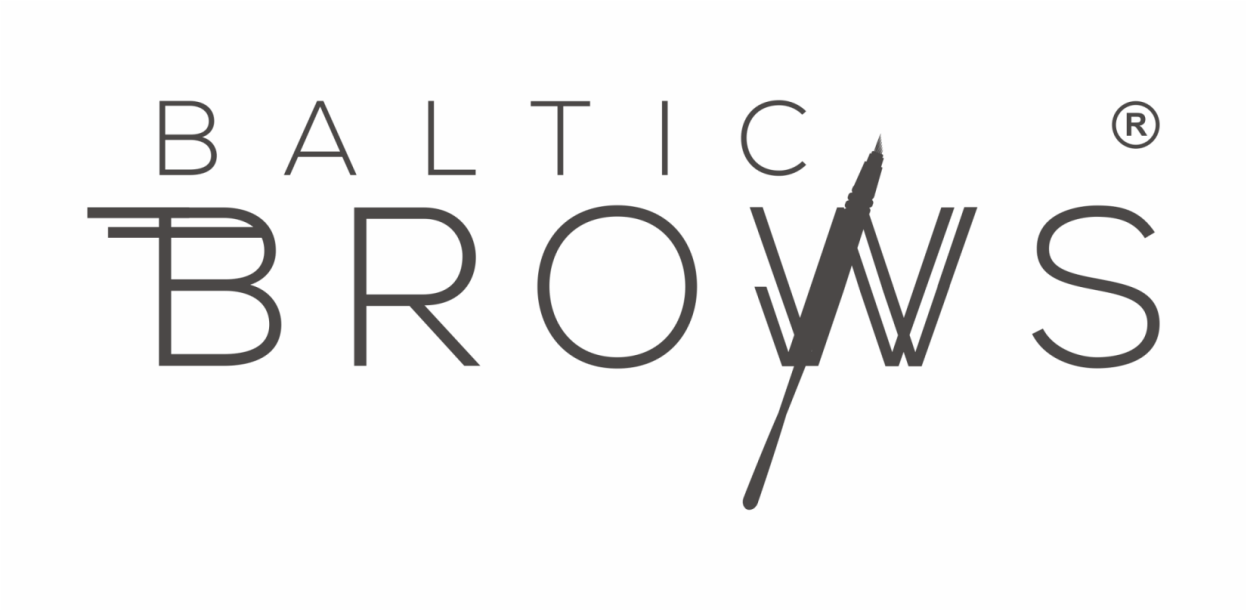 Baltic Brows PMU & microblading conference in Punta Cana, Dominican Republic, 2017
Covering - up
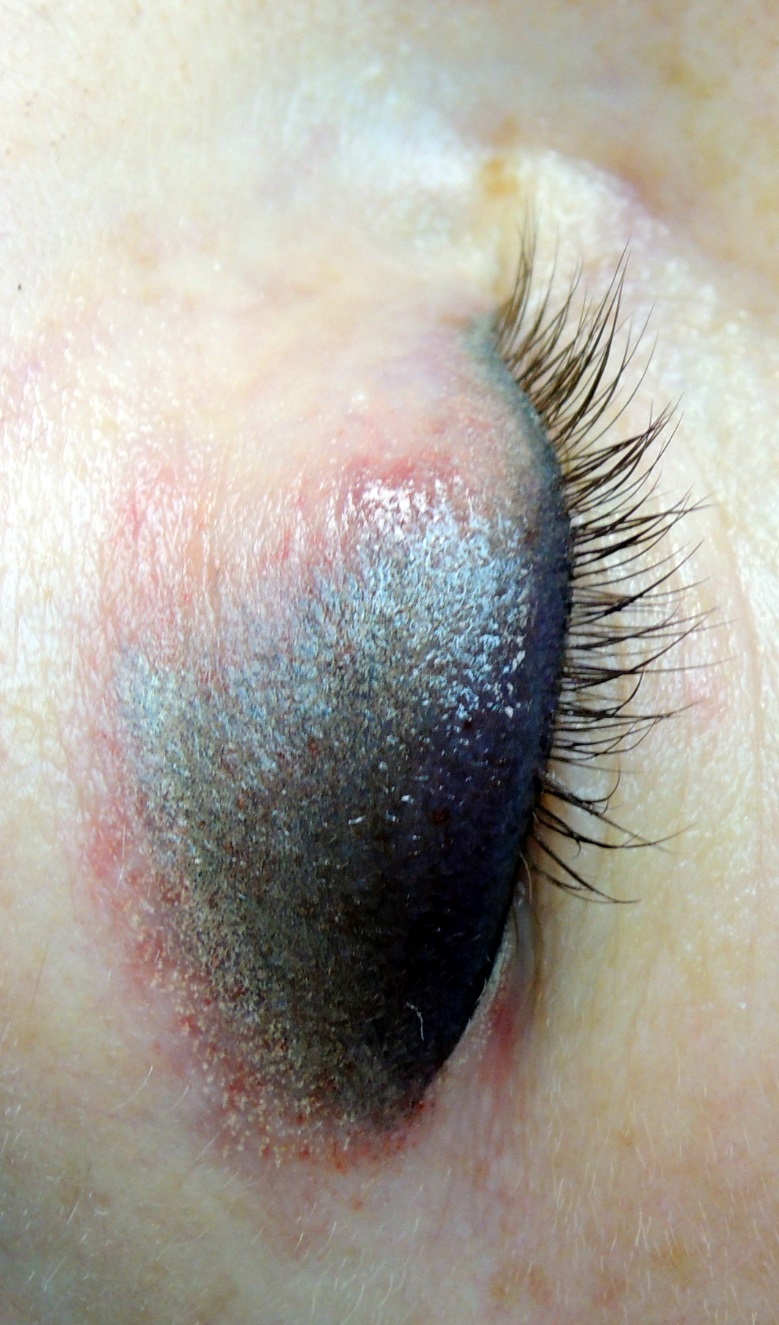 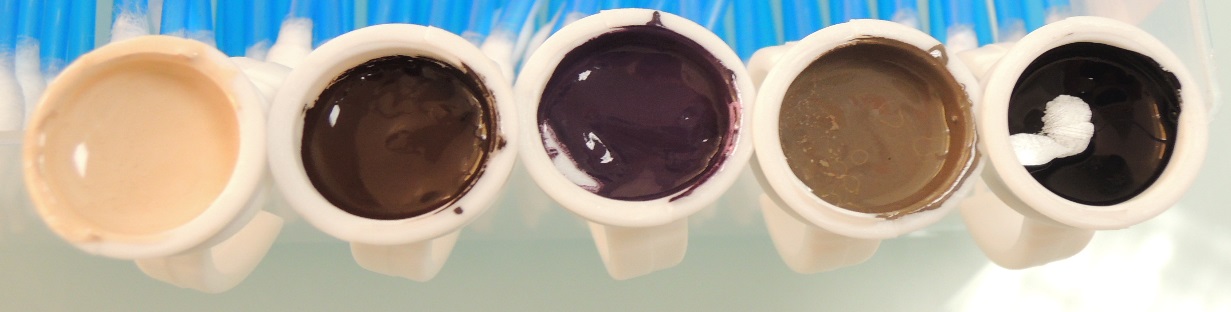 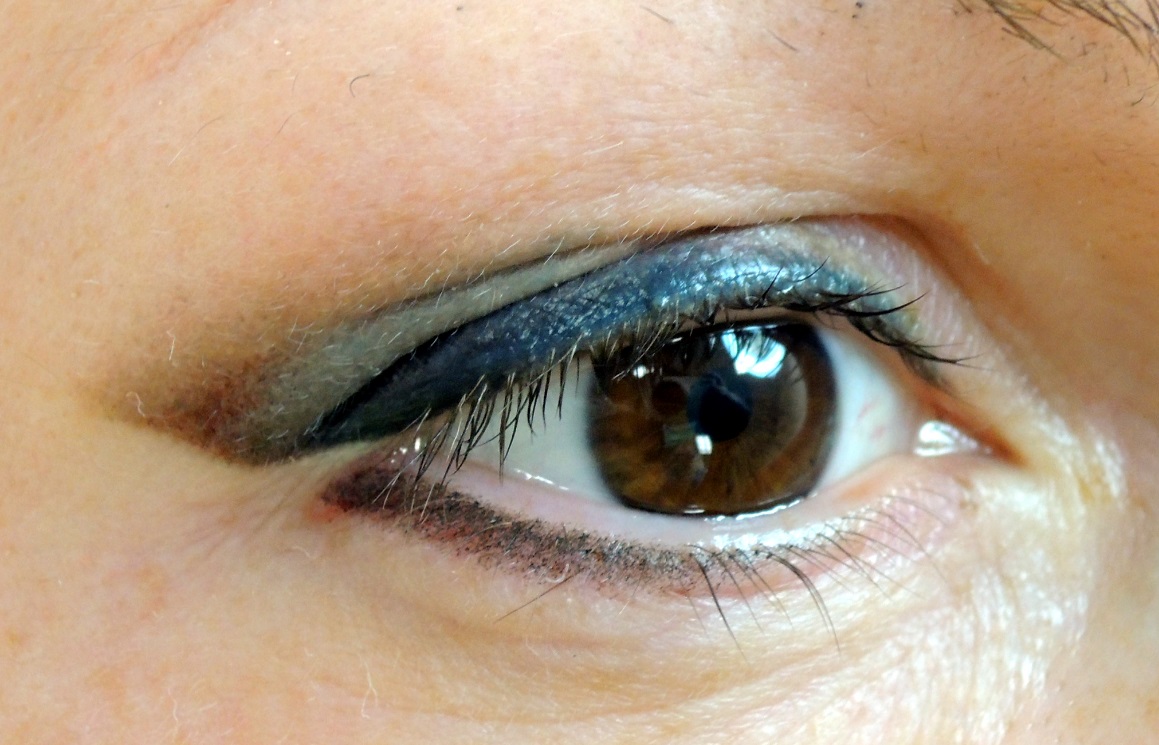 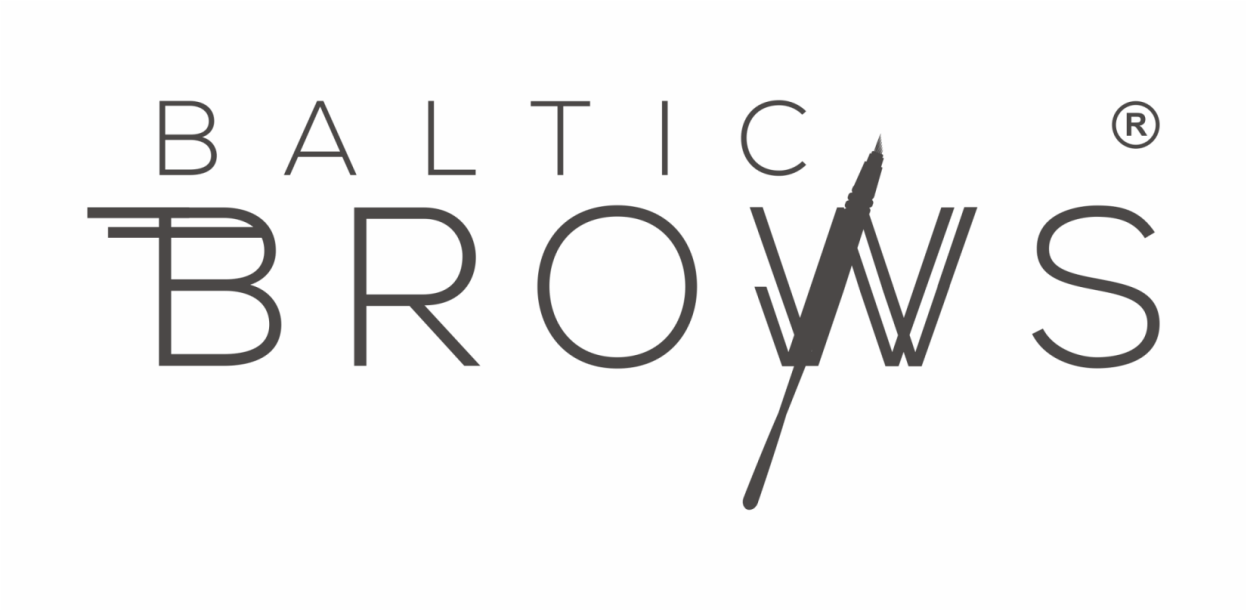 Baltic Brows PMU & microblading conference in Punta Cana, Dominican Republic, 2017
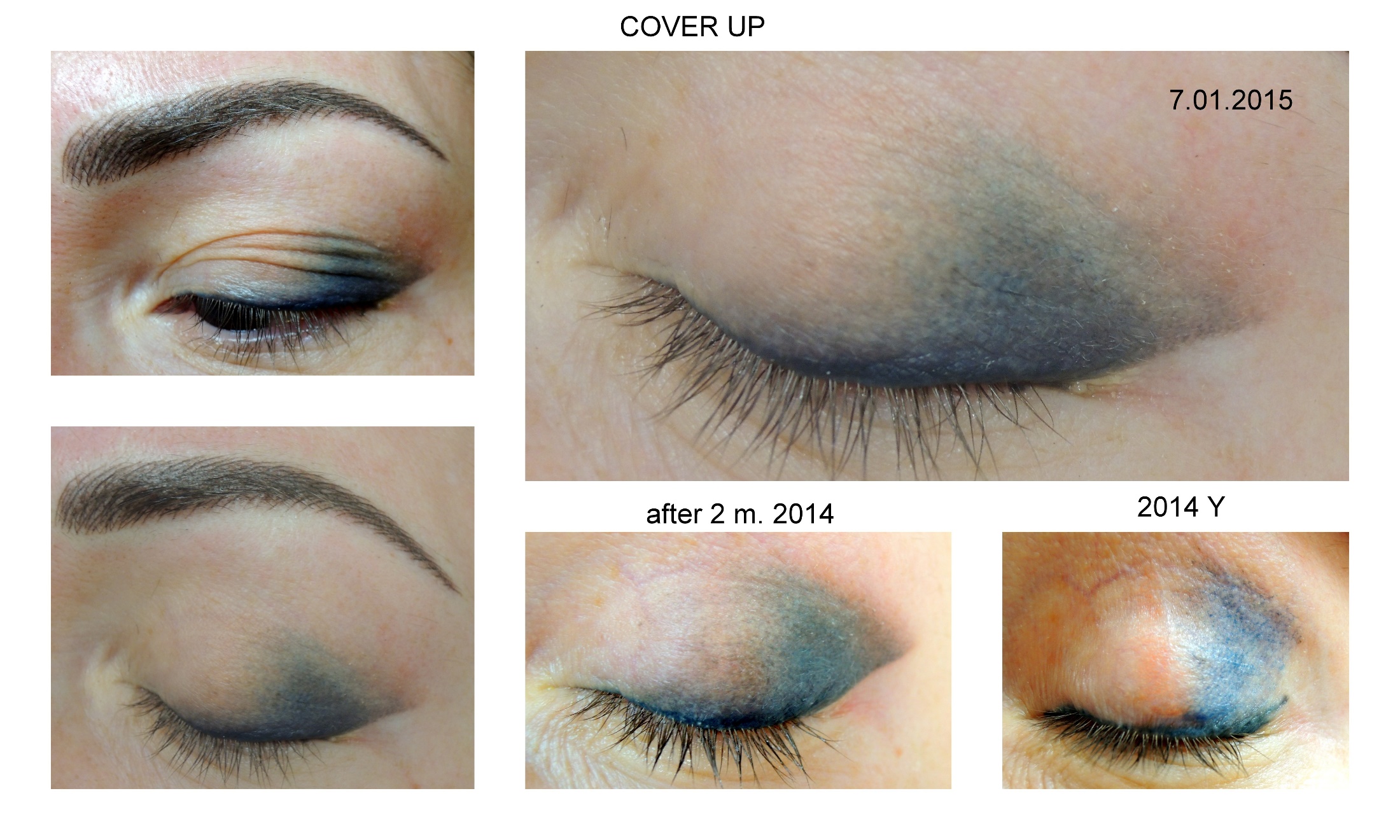 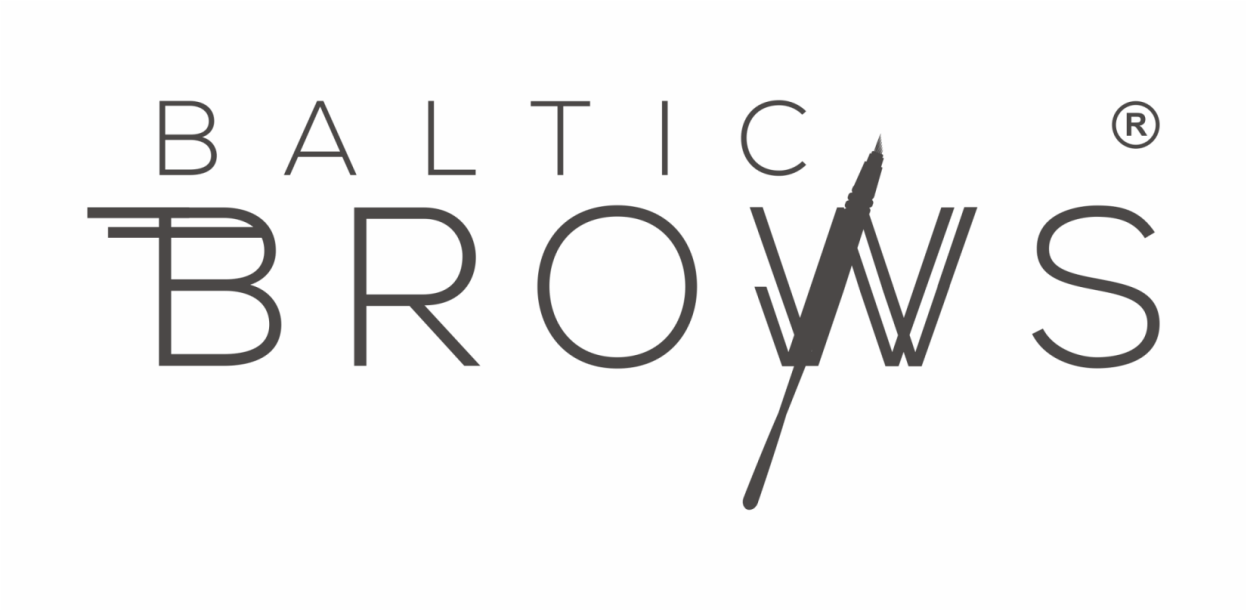 Baltic Brows PMU & microblading conference in Punta Cana, Dominican Republic, 2017
Thank you for attention!
Art-Academy Permanent Make-Up
www.petraitis-art.com
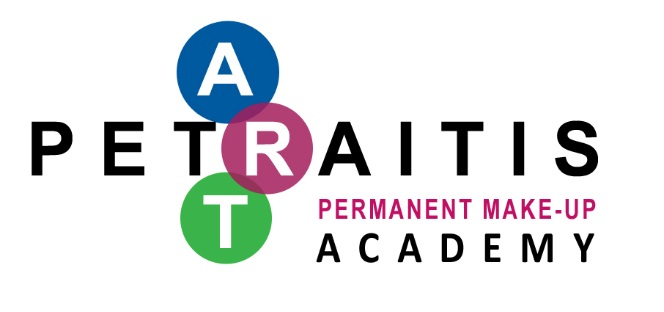 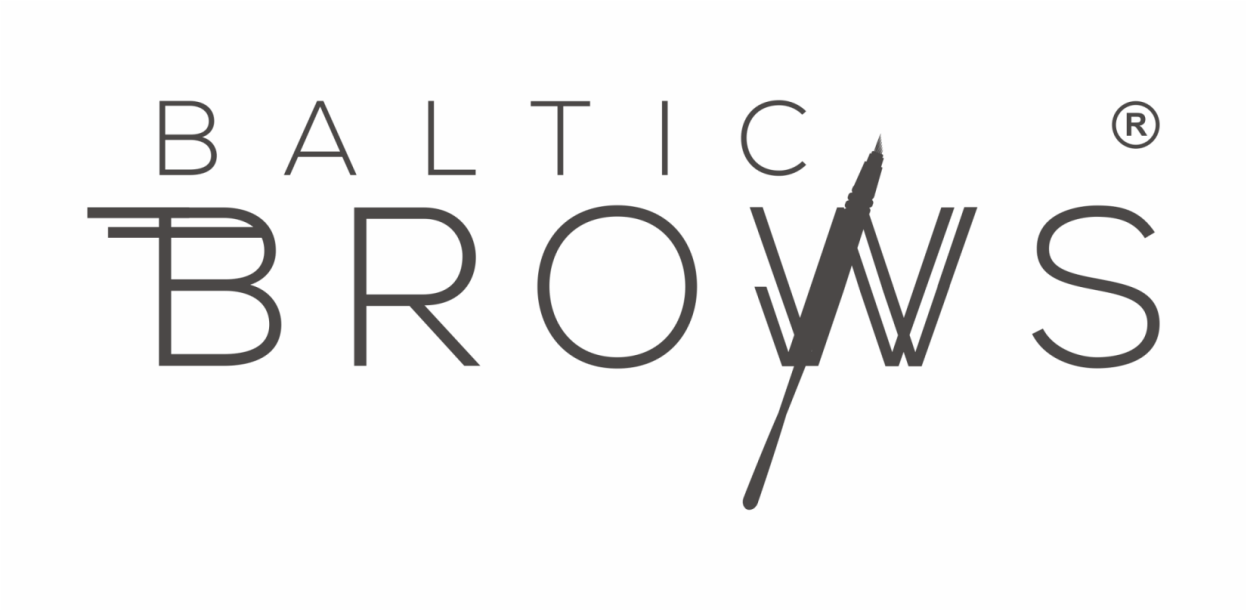 Baltic Brows PMU & microblading conference in Punta Cana, Dominican Republic, 2017